To Jesus Christ, my Lord: I can’t explain it, Lord, 
But today I know you are with me.  I know you hold me in
The palm of your hand. I know you love me and will guide me.
I know there is nothing you can’t do. 
I know there is nothing you won’t do for me. 
Amen.
In the name of the Father, the Son and the Holy Spirit.
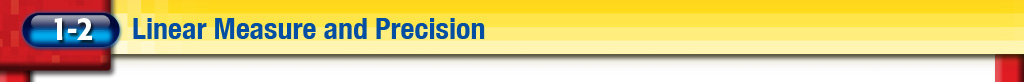 Lesson 2 Ex4
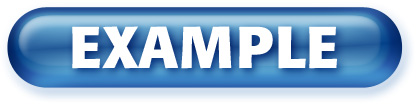 Find Measurements
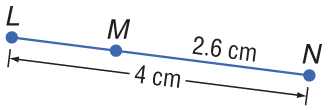 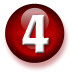 A. Find LM.
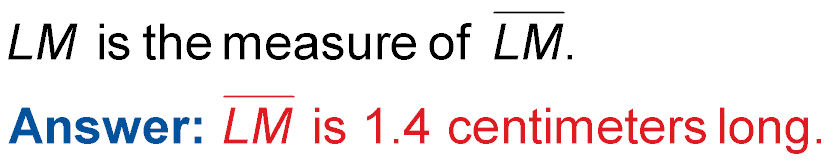 Point M is between L and N.
LM + MN	= LN	Betweenness of points
	LM + 2.6	= 4	Substitution
	LM + 2.6 – 2.6	= 4 – 2.6	Subtract 2.6 from each side.
	LM	= 1.4	Simplify.
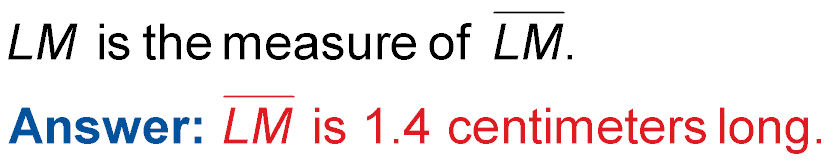 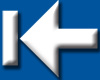 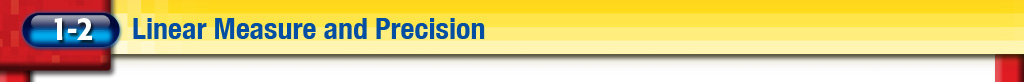 Lesson 2 Ex4
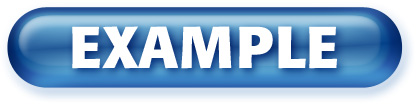 Find Measurements
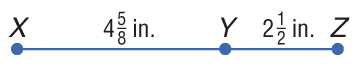 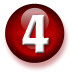 B. Find XZ.
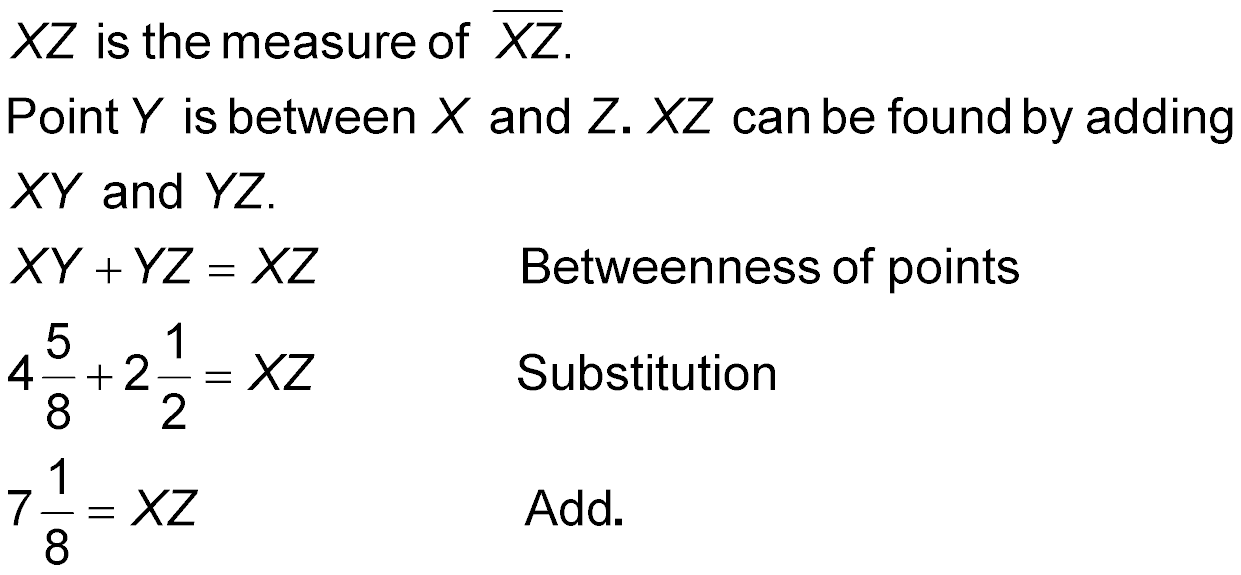 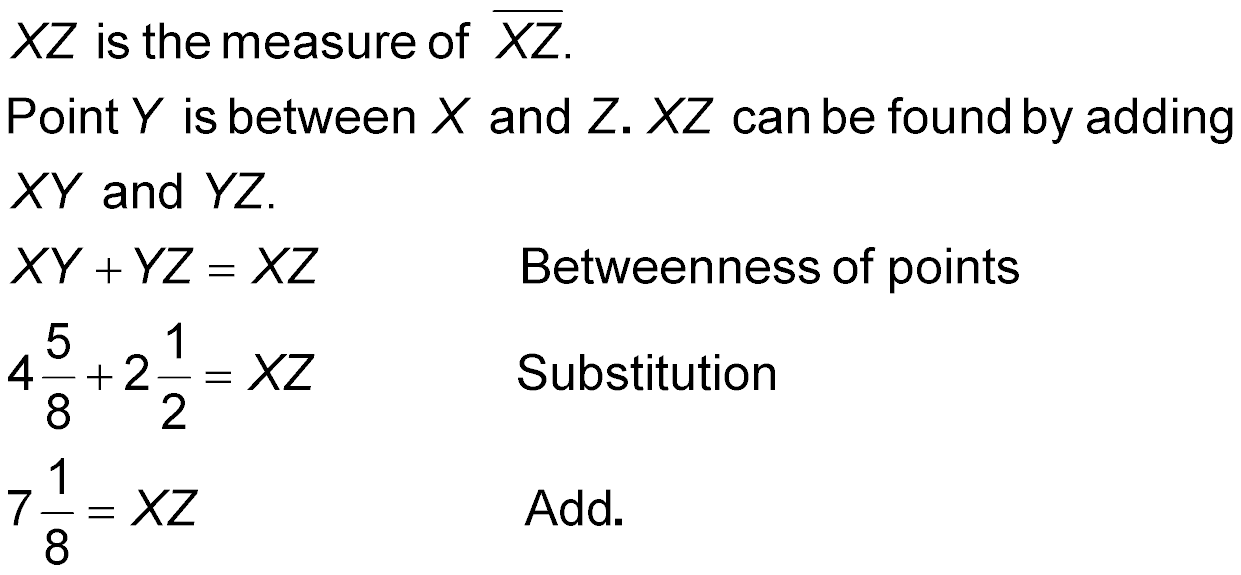 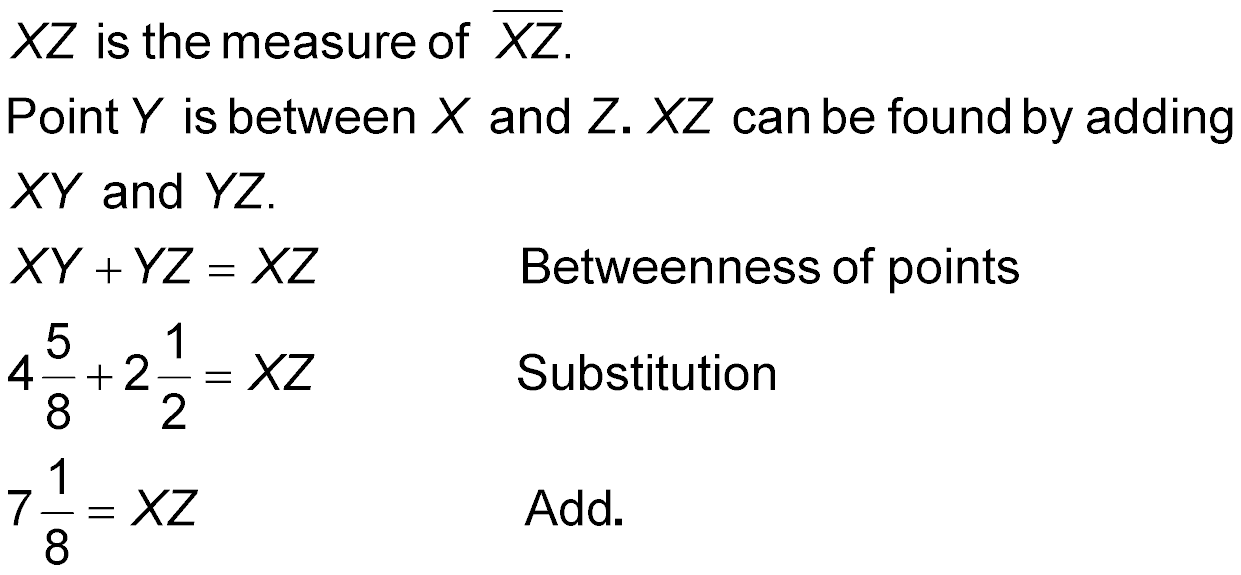 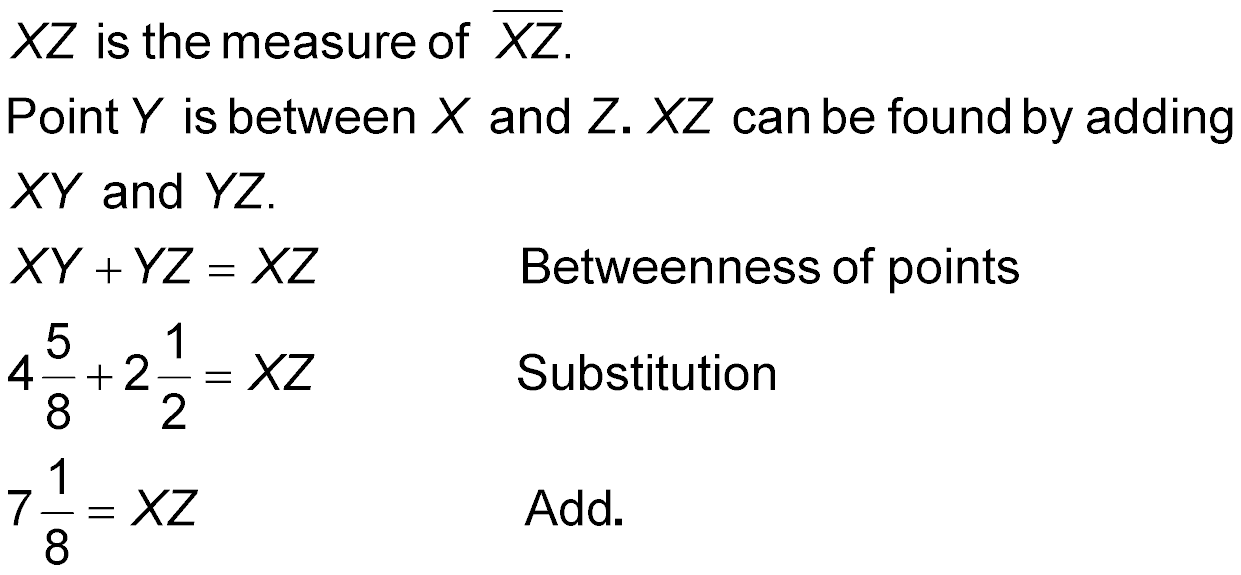 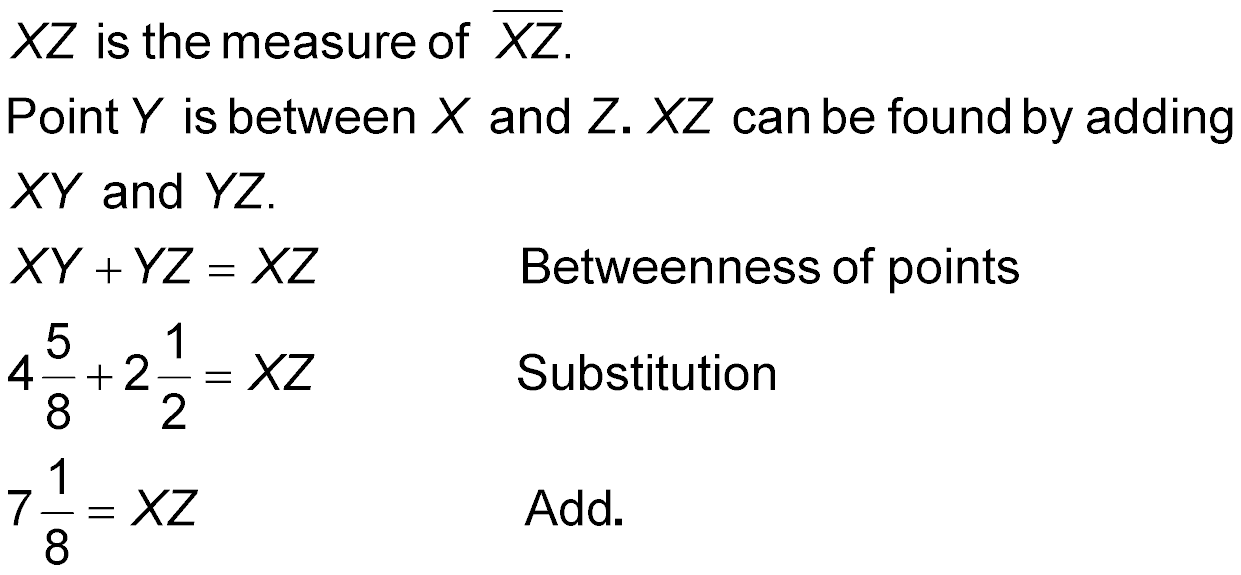 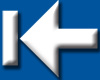 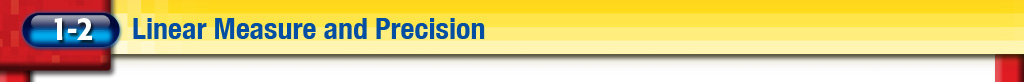 Lesson 2 Ex4
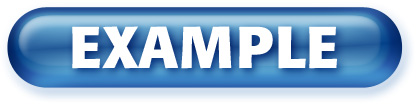 Find Measurements
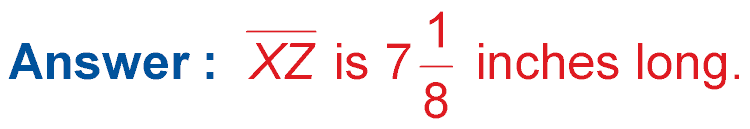 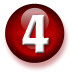 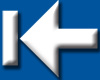 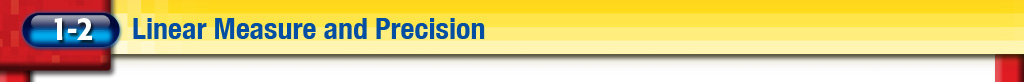 Lesson 2 Ex4
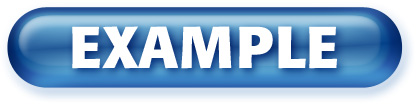 Find Measurements
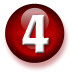 C. Find x and ST if T is between S and U, ST = 7x, SU = 45, and TU = 5x – 3.
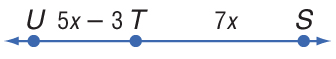 ST + TU	= SU
	7x + 5x – 3	= 45	Substitute known values.
	7x + 5x – 3 + 3	= 45 + 3	Add 3 to each side.
	12x	= 48	Simplify.
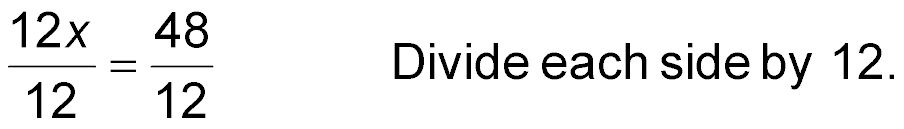 x	= 4	Simplify.
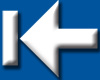 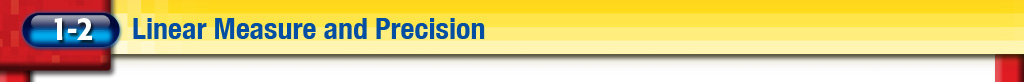 Lesson 2 Ex4
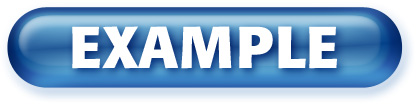 Find Measurements
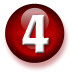 ST 	= 7x	Given
= 7(4)	x = 4
		= 28	Multiply.
Answer: 	x = 4, ST = 28
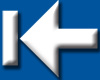 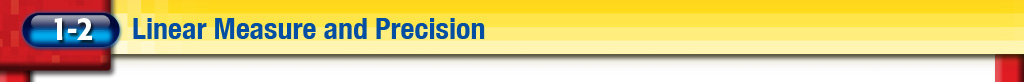 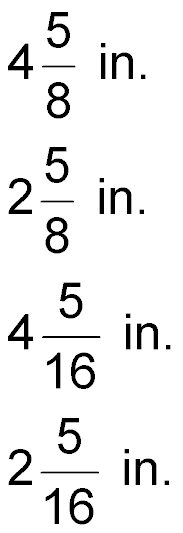 A.	
B.	
C.	
D.
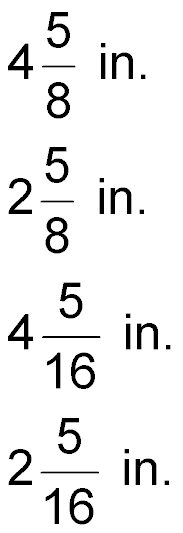 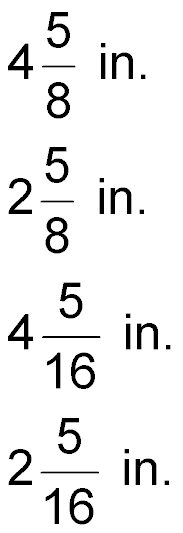 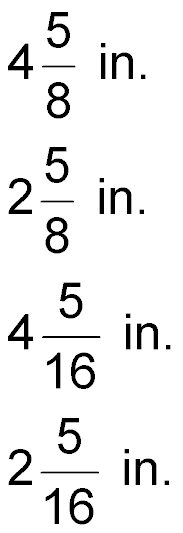 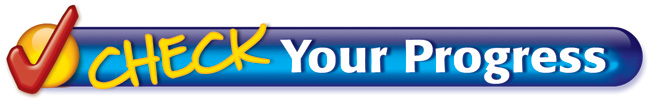 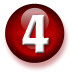 A. Find SE.
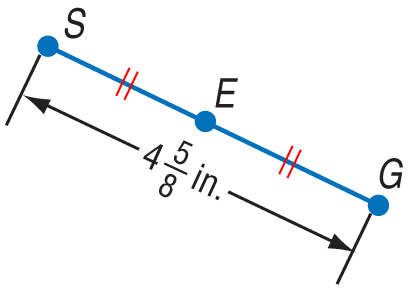 A
B
C
D
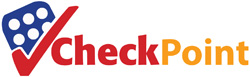 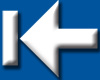 Lesson 2 CYP4
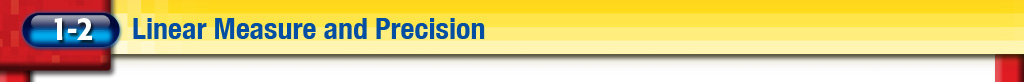 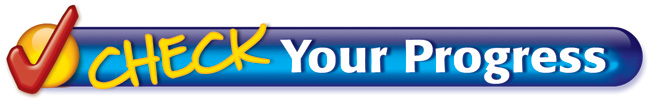 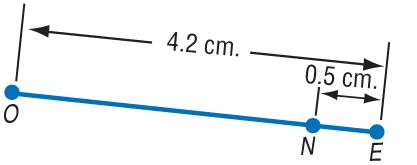 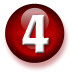 B. Find ON.
A.	4.2 cm
B.	3.7 cm
C.	4.7 cm
D.	2.1 cm
A
B
C
D
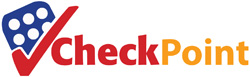 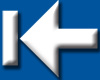 Lesson 2 CYP4
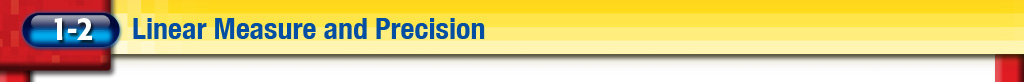 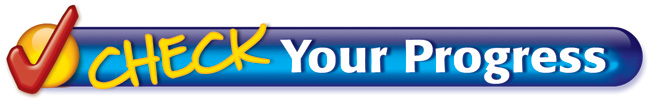 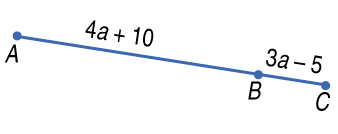 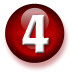 C. Find a if AB = 4a + 10, BC = 3a – 5, and AC = 19.
A.	a = –15
B.	a = 14
C.	a = 4
D.	a = 2
A
B
C
D
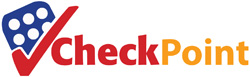 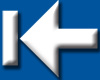 Lesson 2 CYP4
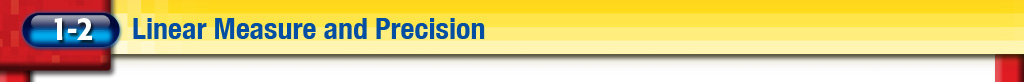 Lesson 2 KC1
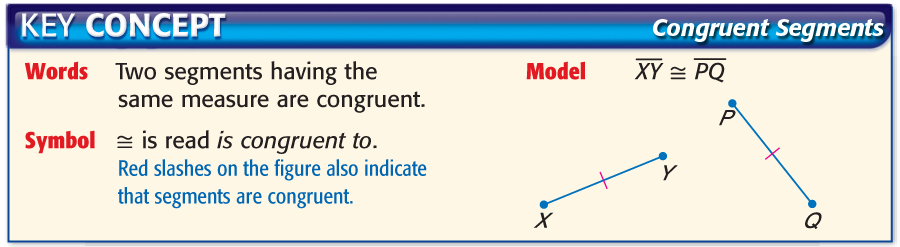 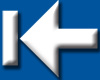 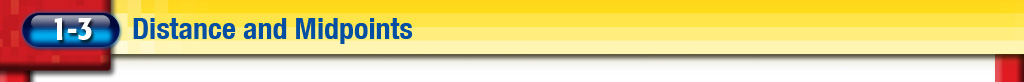 Lesson 3 MI/Vocab
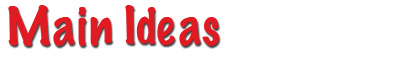 Find the distance between two points.
Find the midpoint of a segment.
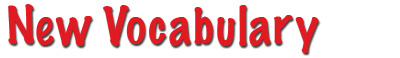 midpoint
segment bisector
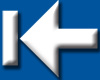 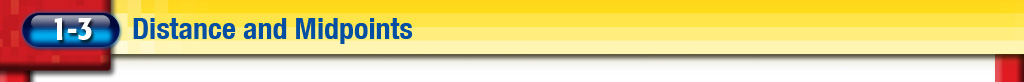 Lesson 3 KC1
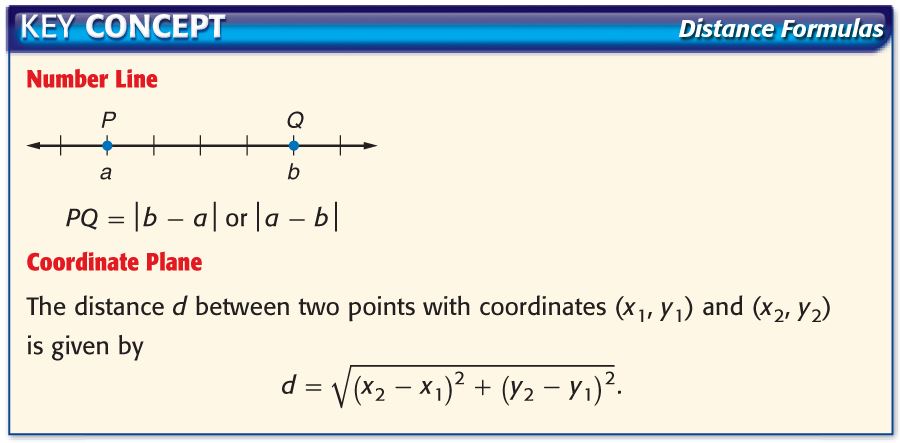 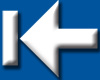 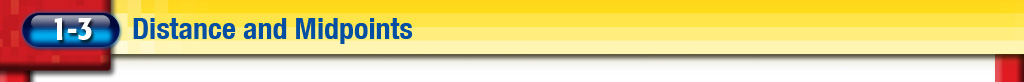 Lesson 3 Ex1
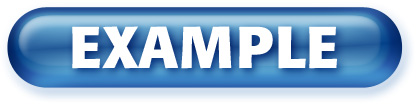 Find Distance on a Number Line
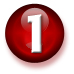 Use the number line to find QR.
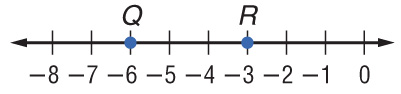 The coordinates of Q and R are –6 and –3.
	QR	= | –6 – (–3) |	Distance Formula
		= | –3 | or 3	Simplify.
Answer: 	3
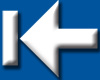 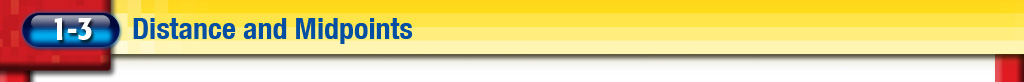 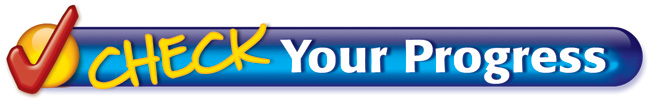 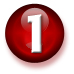 Use the number line to find AX.
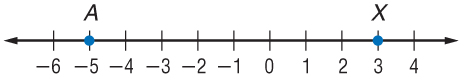 A.	2
B.	–8
C.	–2
D.	8
A
B
C
D
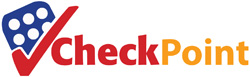 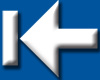 Lesson 3 CYP1
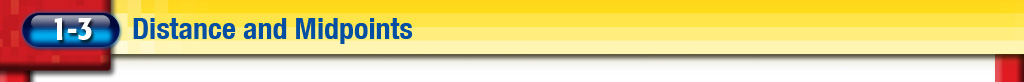 Lesson 3 Ex2
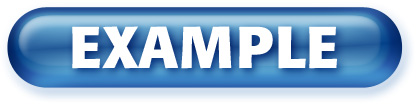 Find Distance on a Coordinate Plane
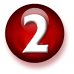 Find the distance between E(–4, 1) and F(3, –1).
Method 1  Pythagorean Theorem
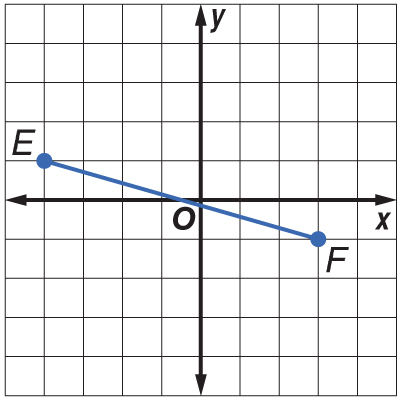 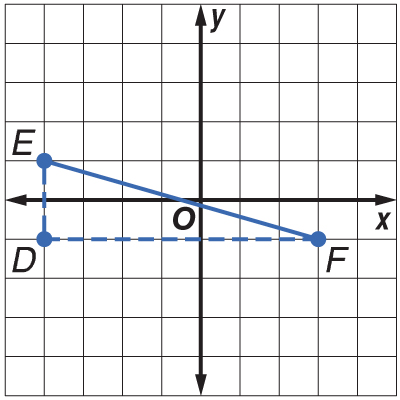 Use the gridlines to form a triangle so you can use the Pythagorean Theorem.
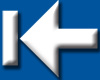 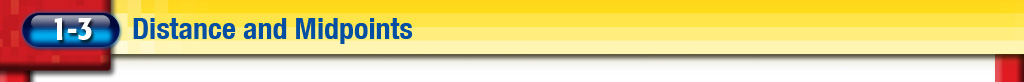 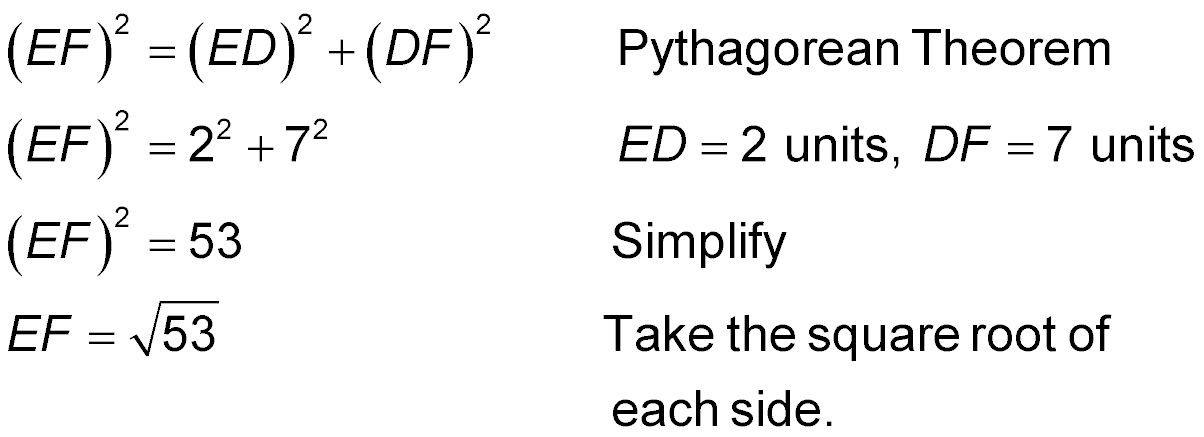 .
Lesson 3 Ex2
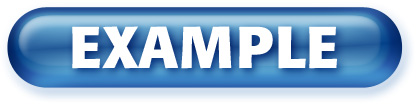 Find Distance on a Coordinate Plane
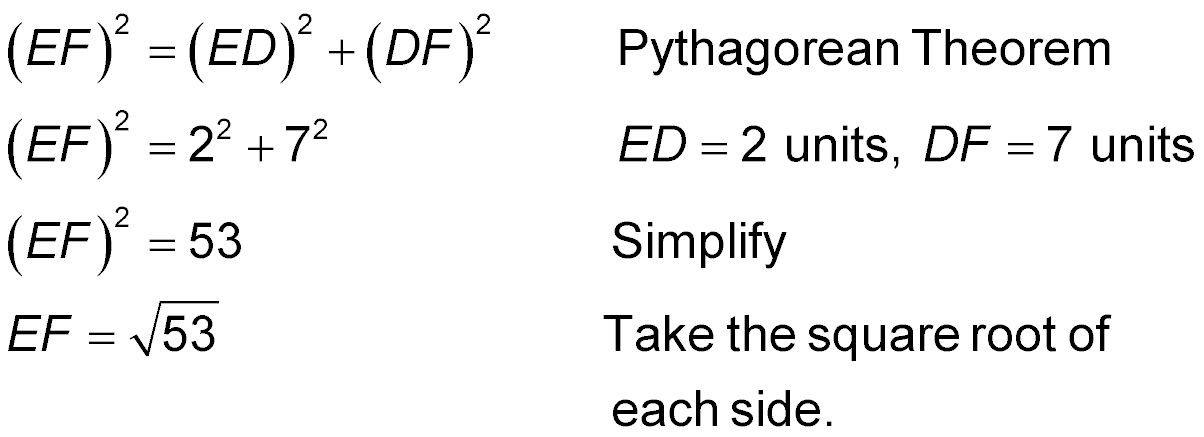 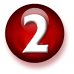 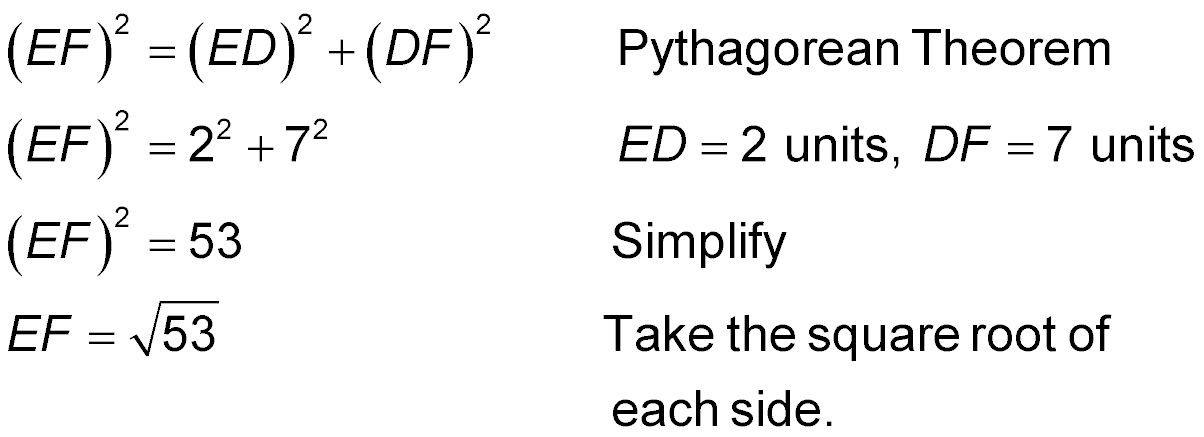 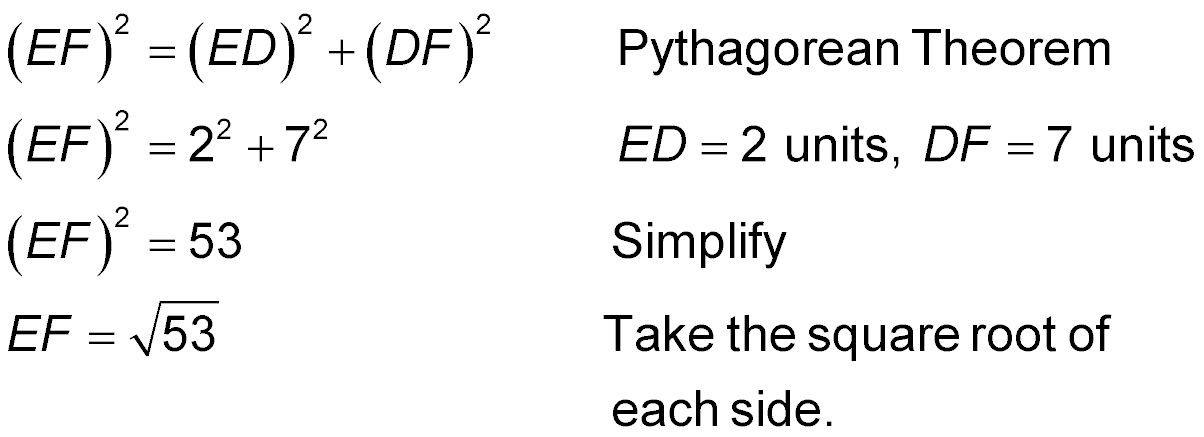 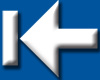 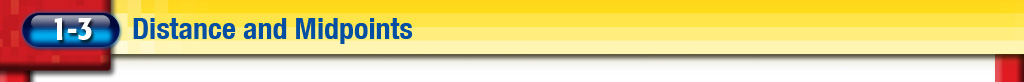 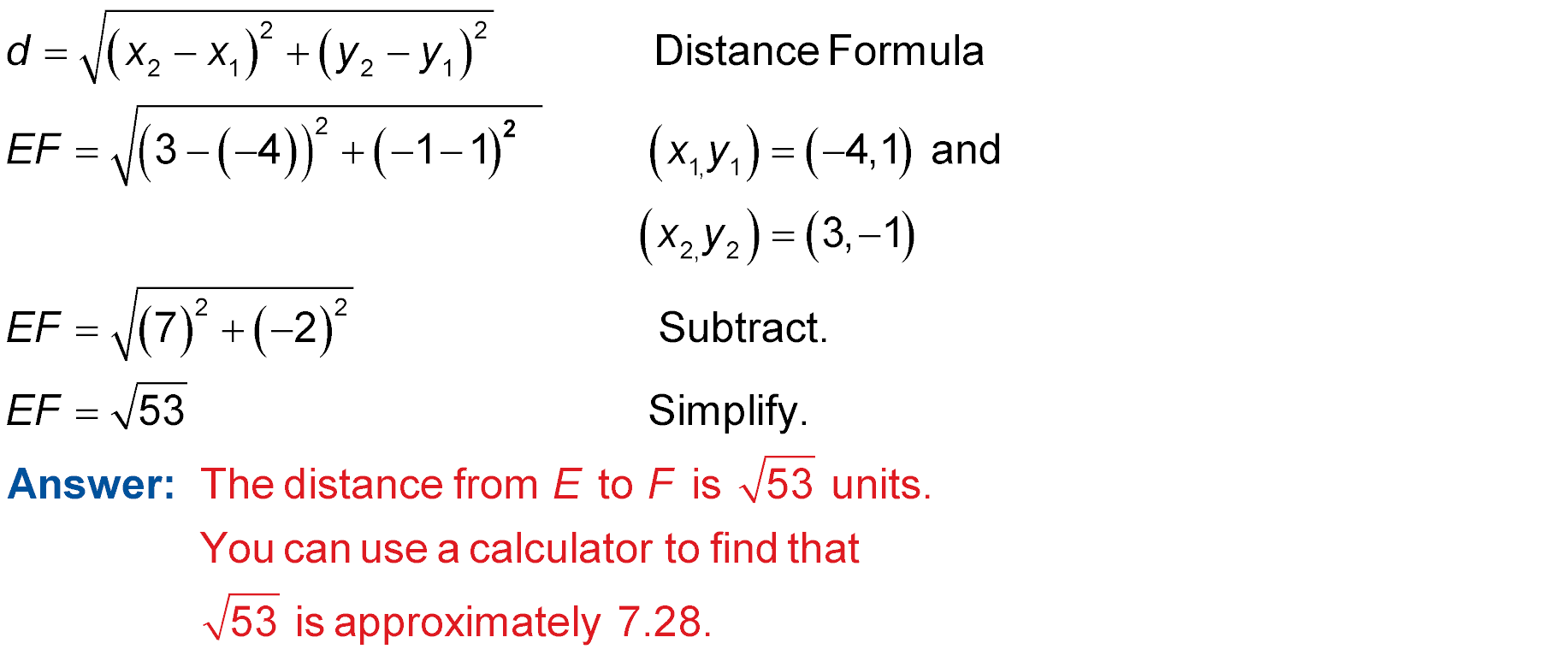 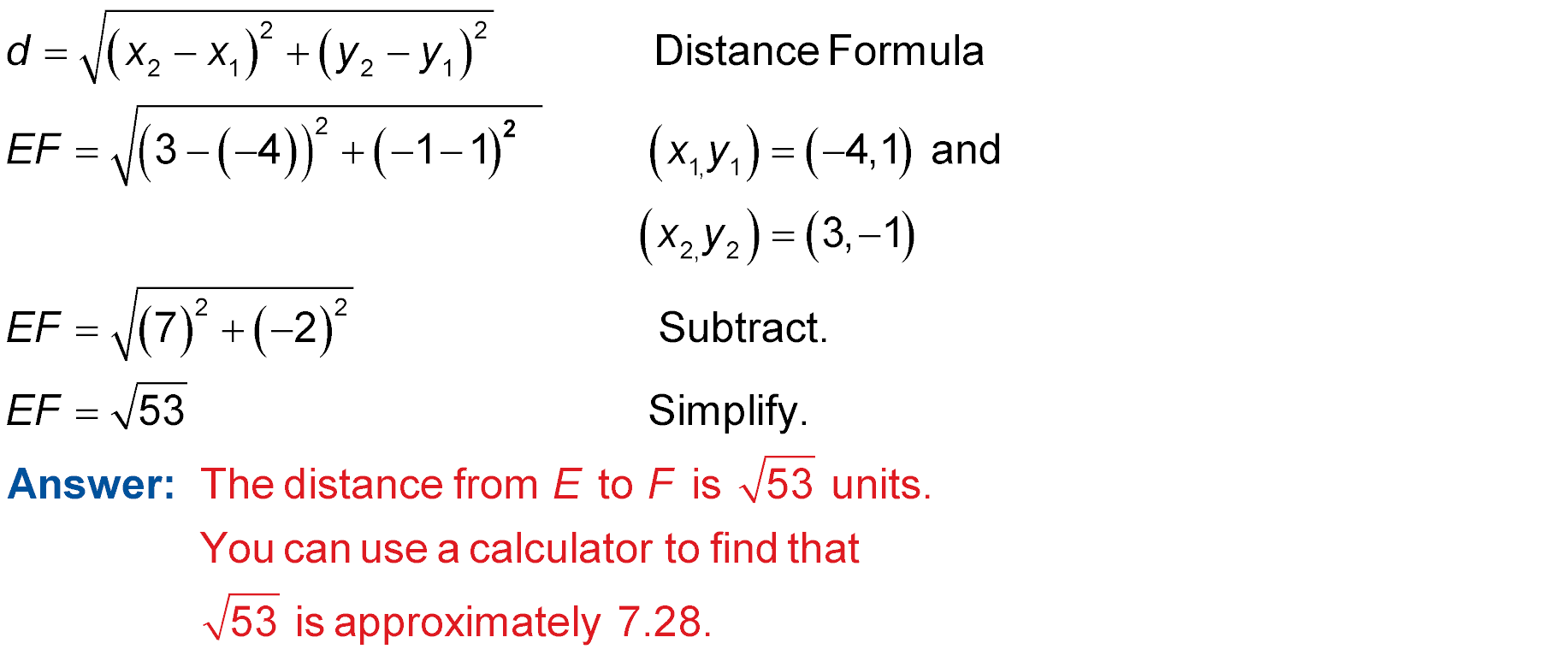 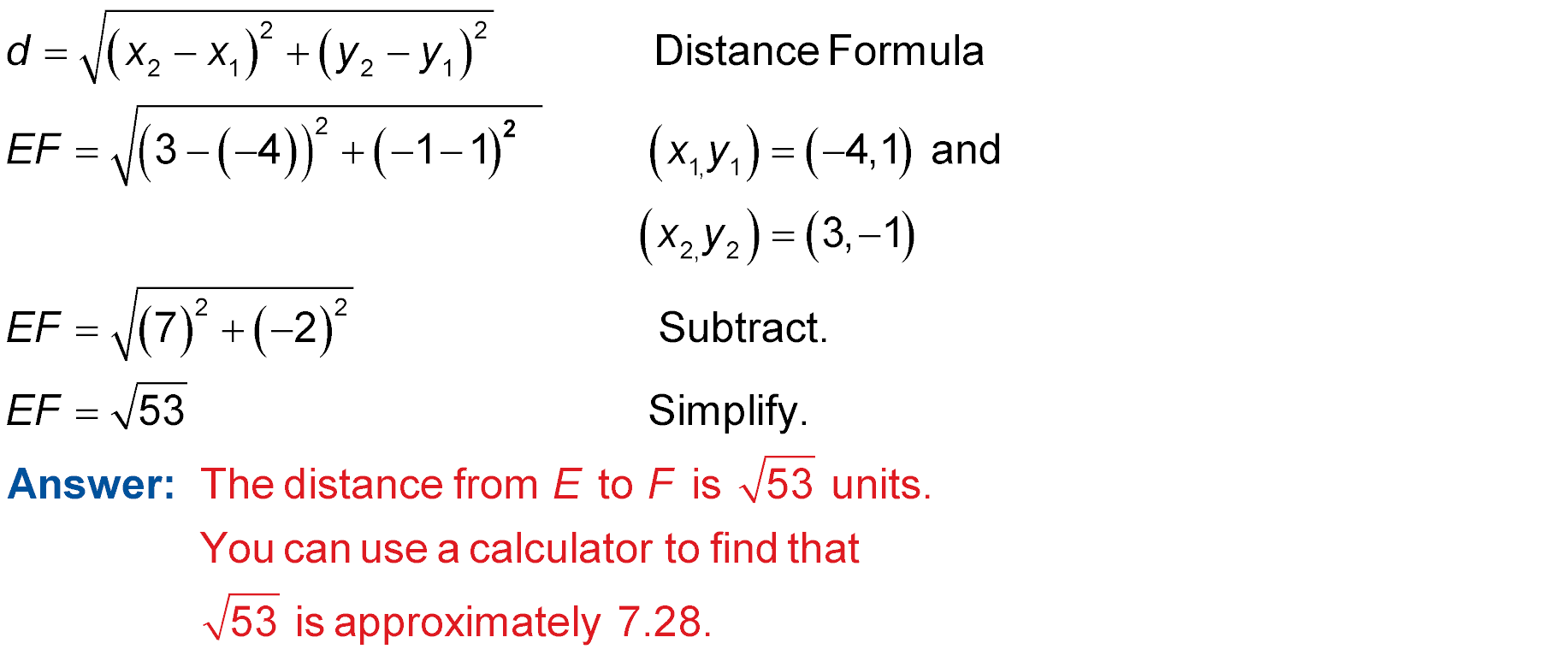 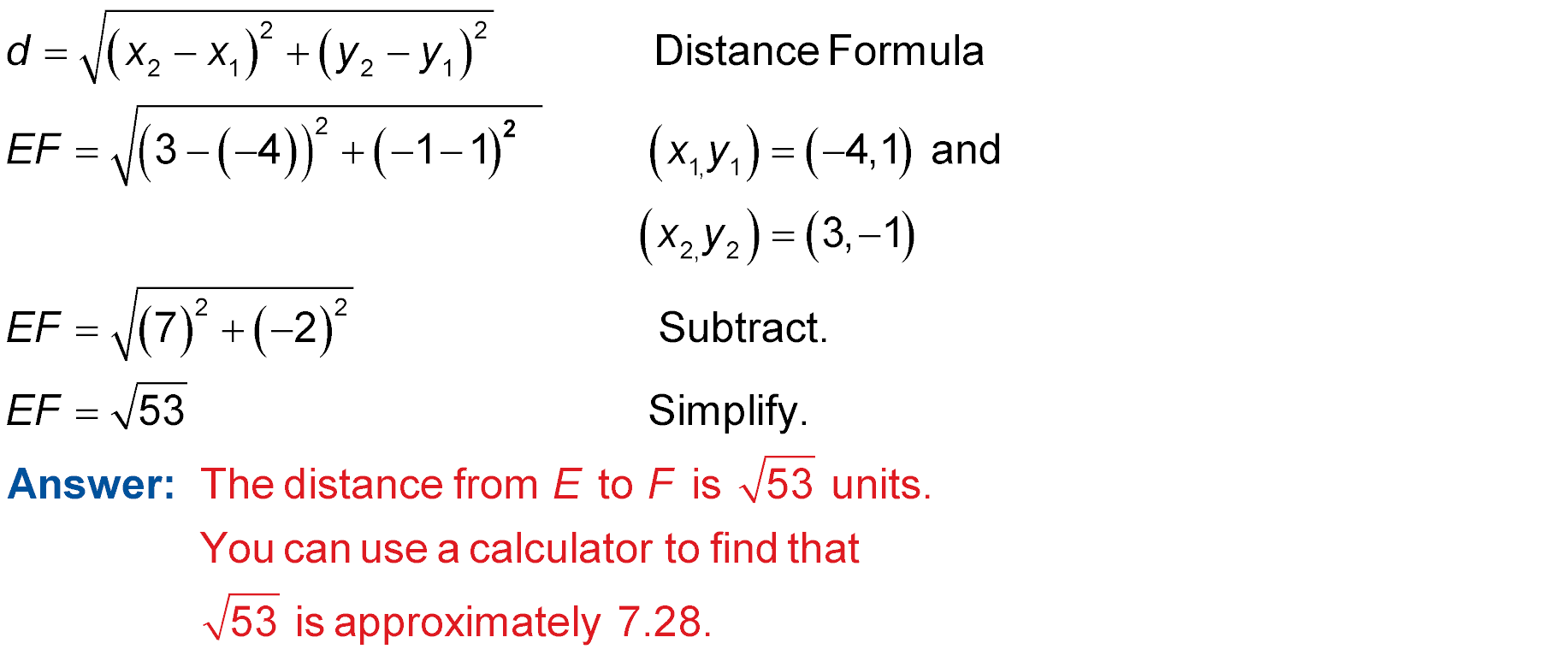 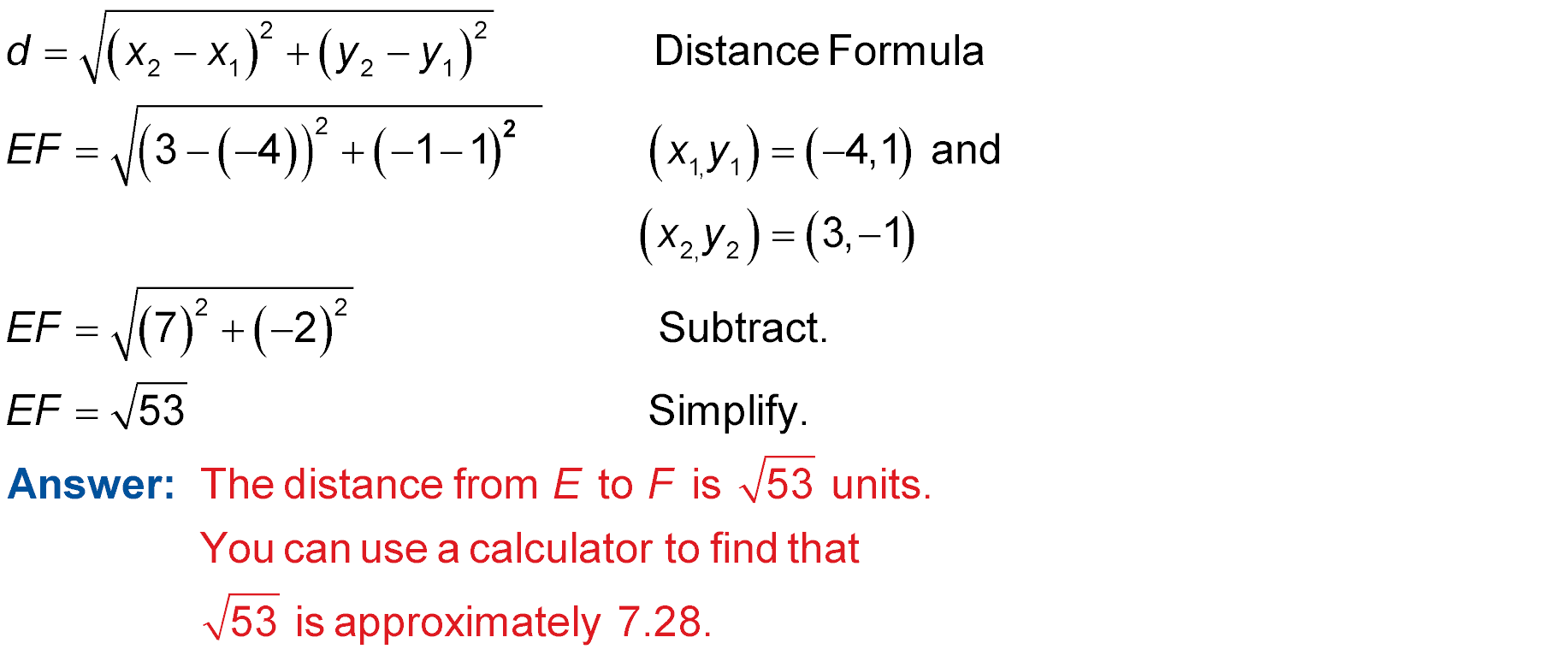 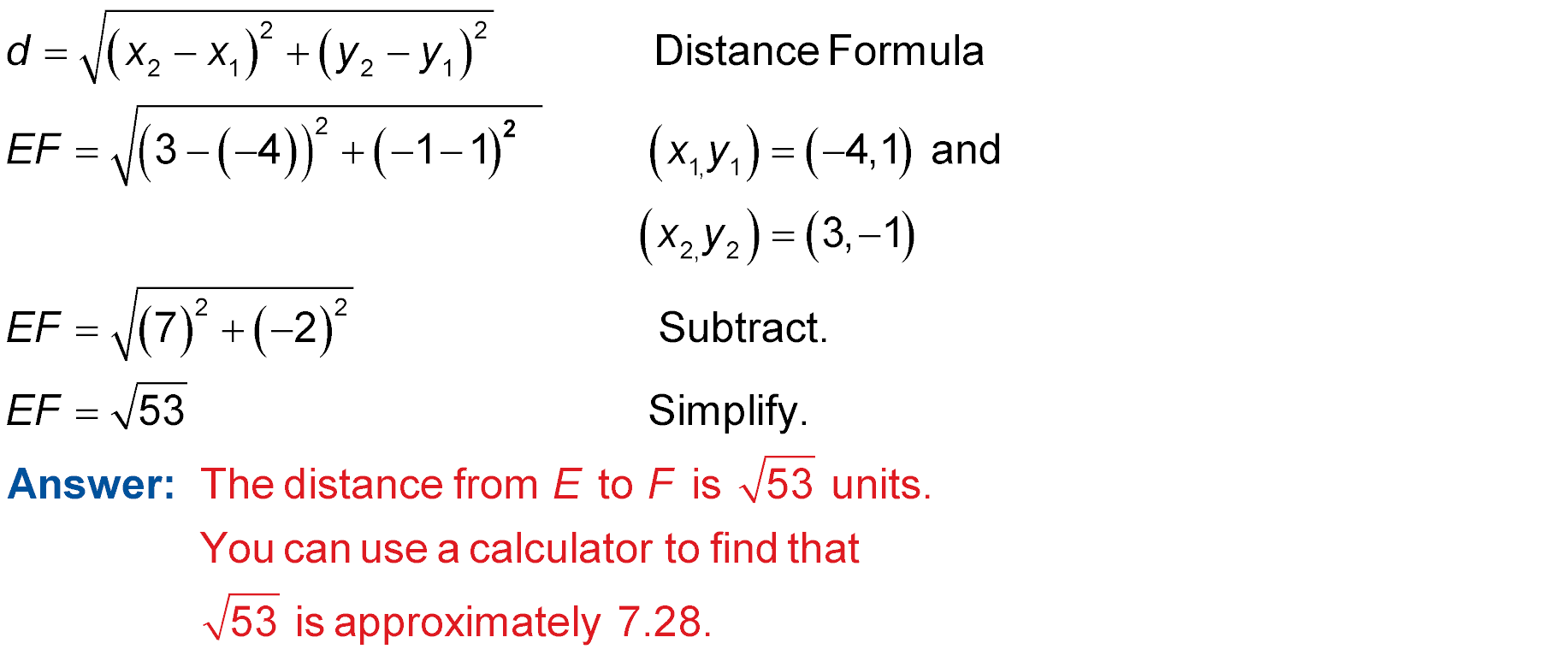 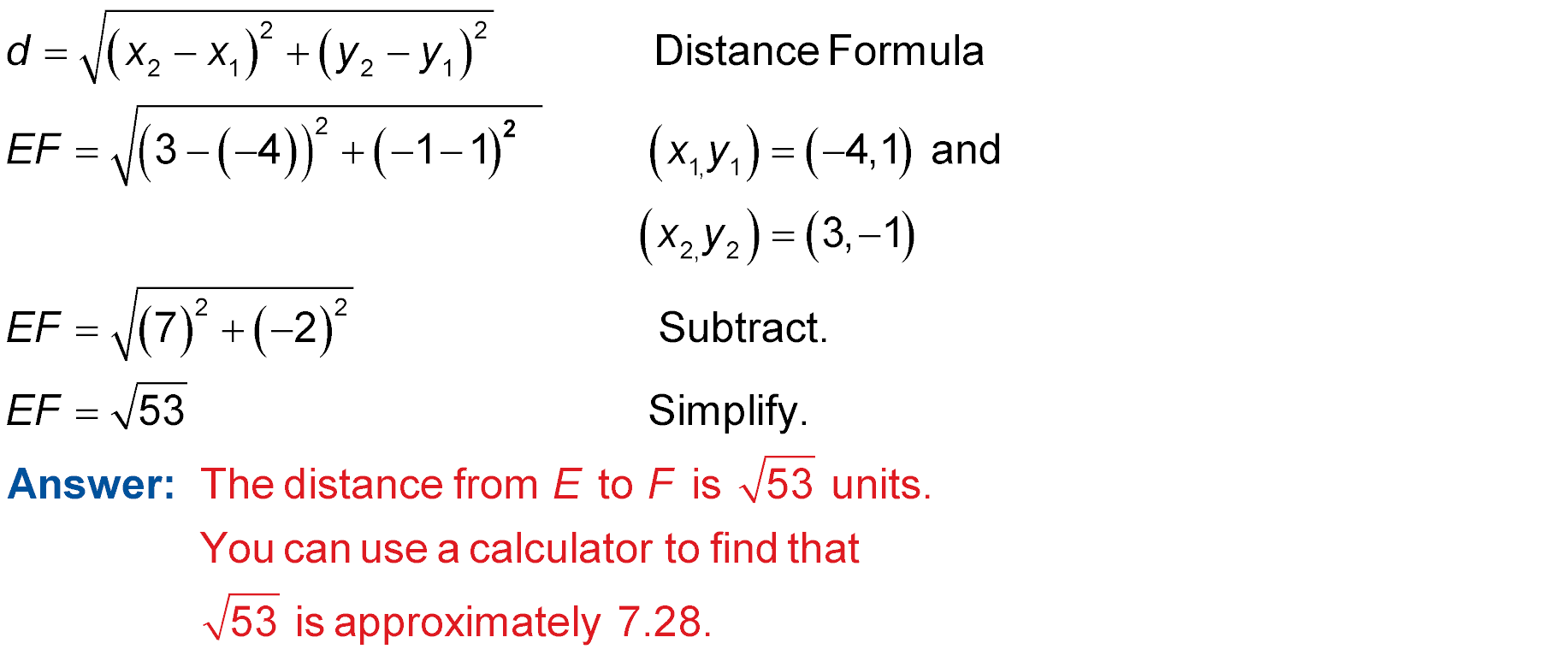 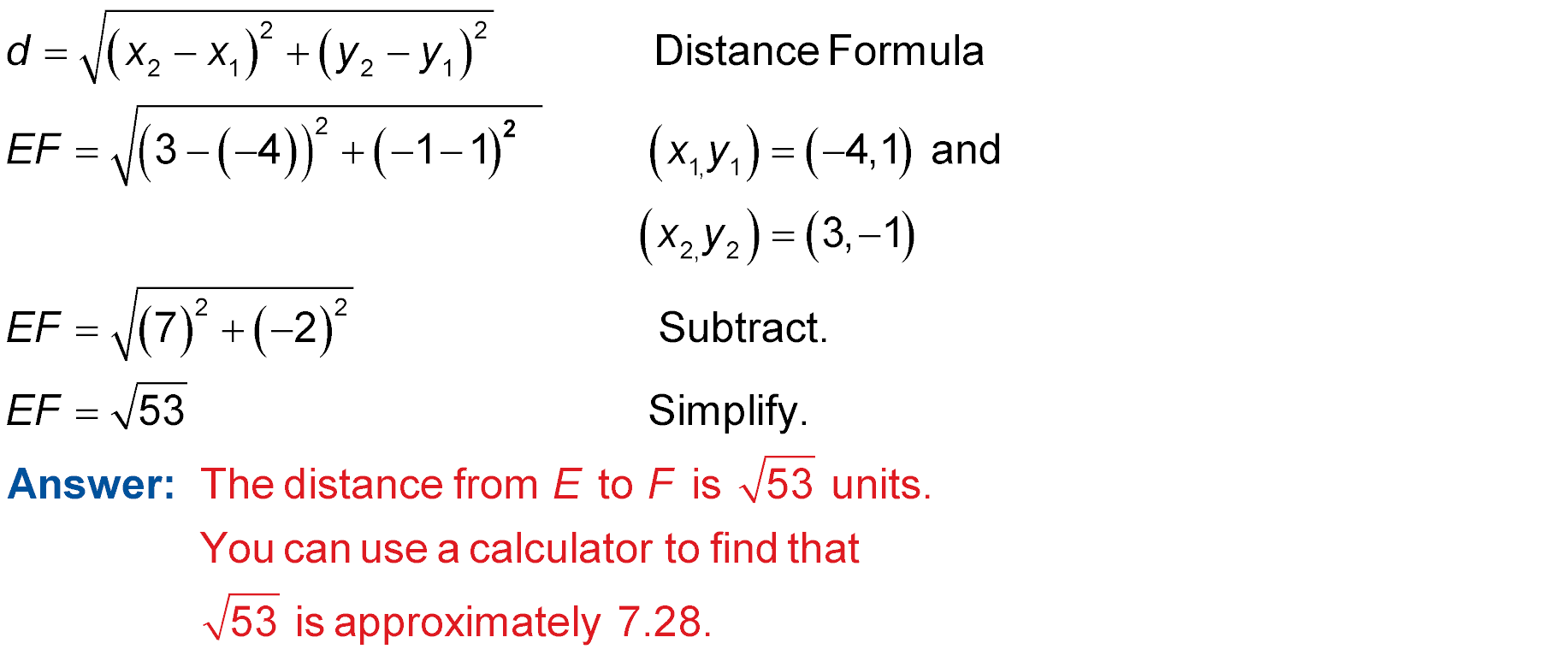 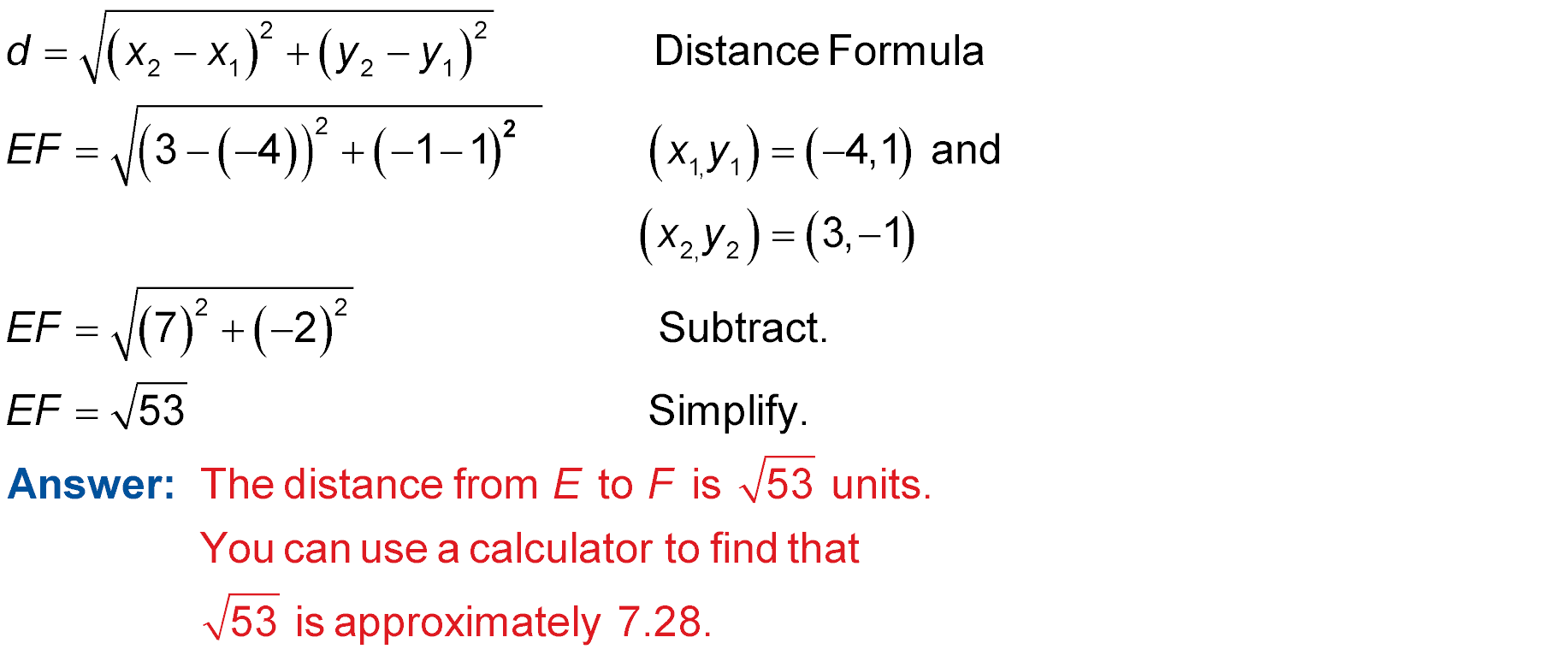 Lesson 3 Ex2
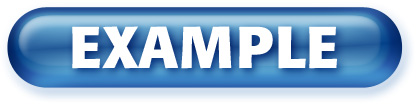 Find Distance on a Coordinate Plane
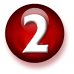 Method 2  Distance Formula
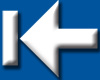 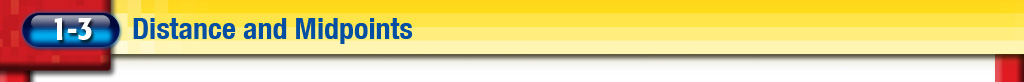 Lesson 3 Ex2
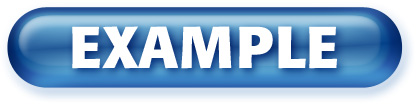 Find Distance on a Coordinate Plane
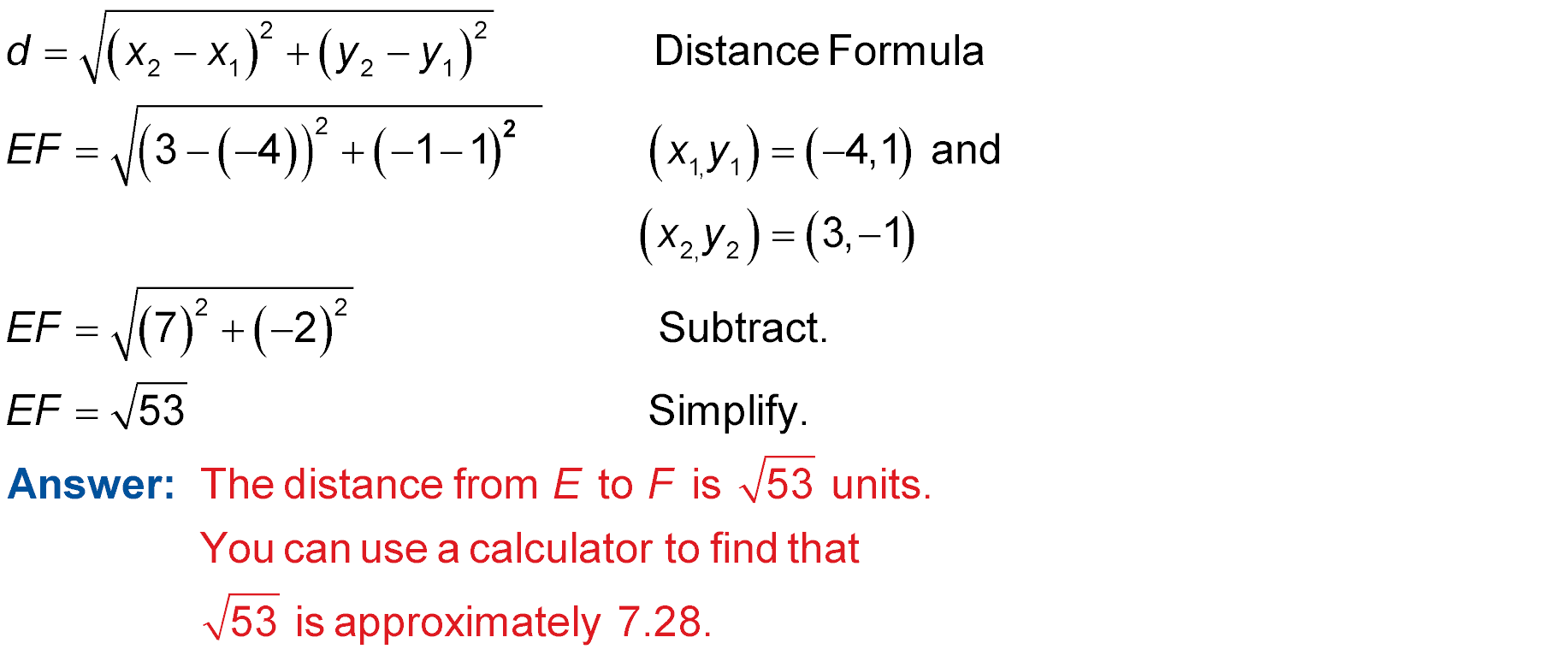 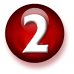 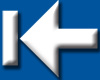 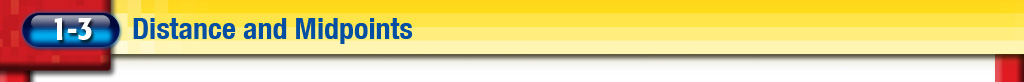 A.	4
B.	
C.	
D.
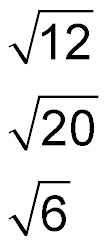 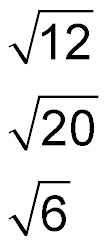 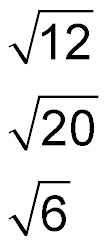 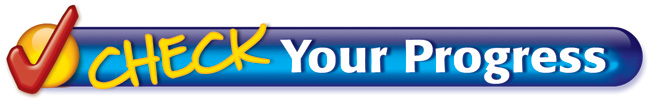 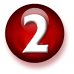 Find the distance between A(–3, 4) and M(1, 2).
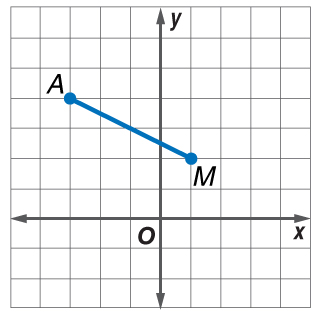 A
B
C
D
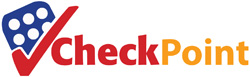 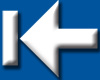 Lesson 3 CYP2
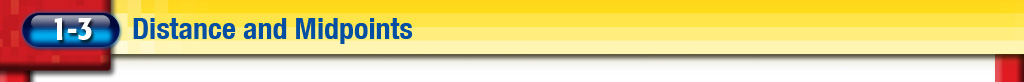 Lesson 3 KC2
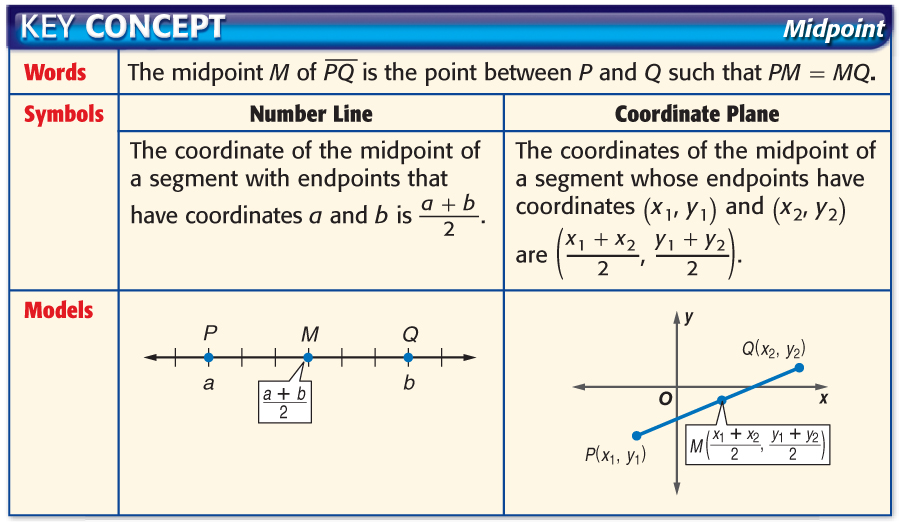 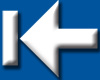 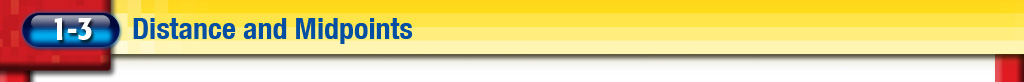 ALGEBRA  The coordinates on a number line of J and K are –12 and 16, respectively. Find the coordinate of the midpoint of
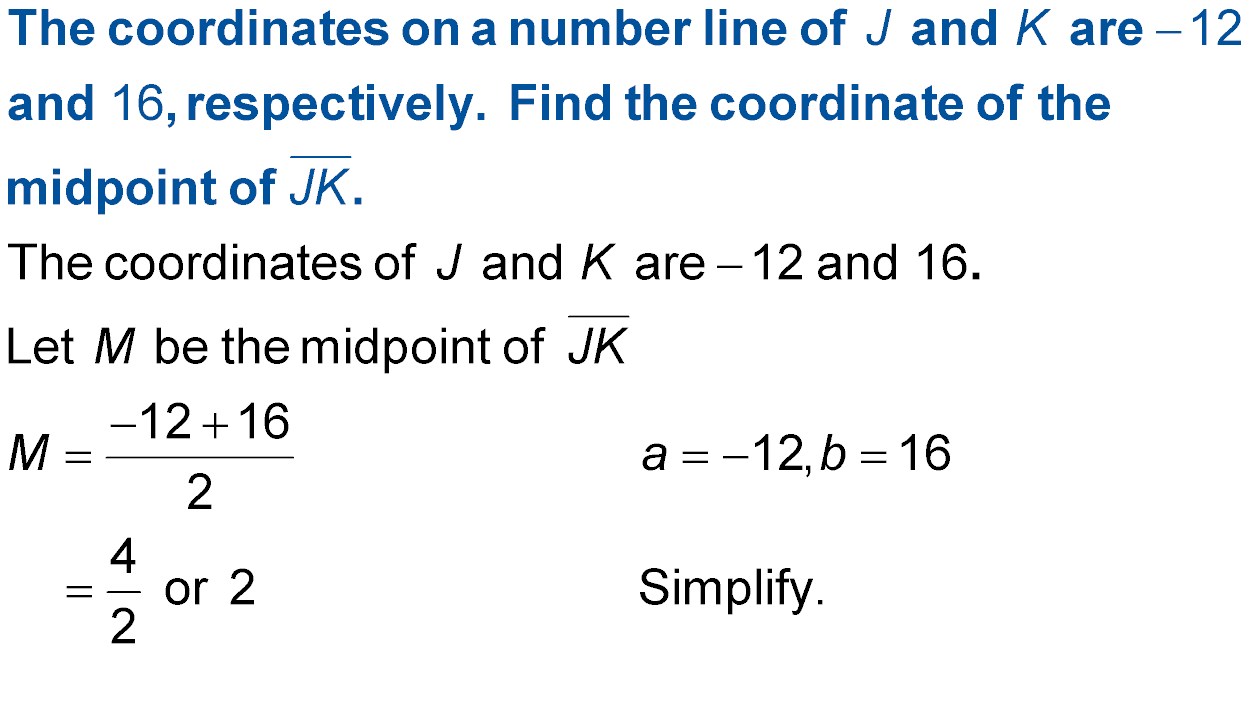 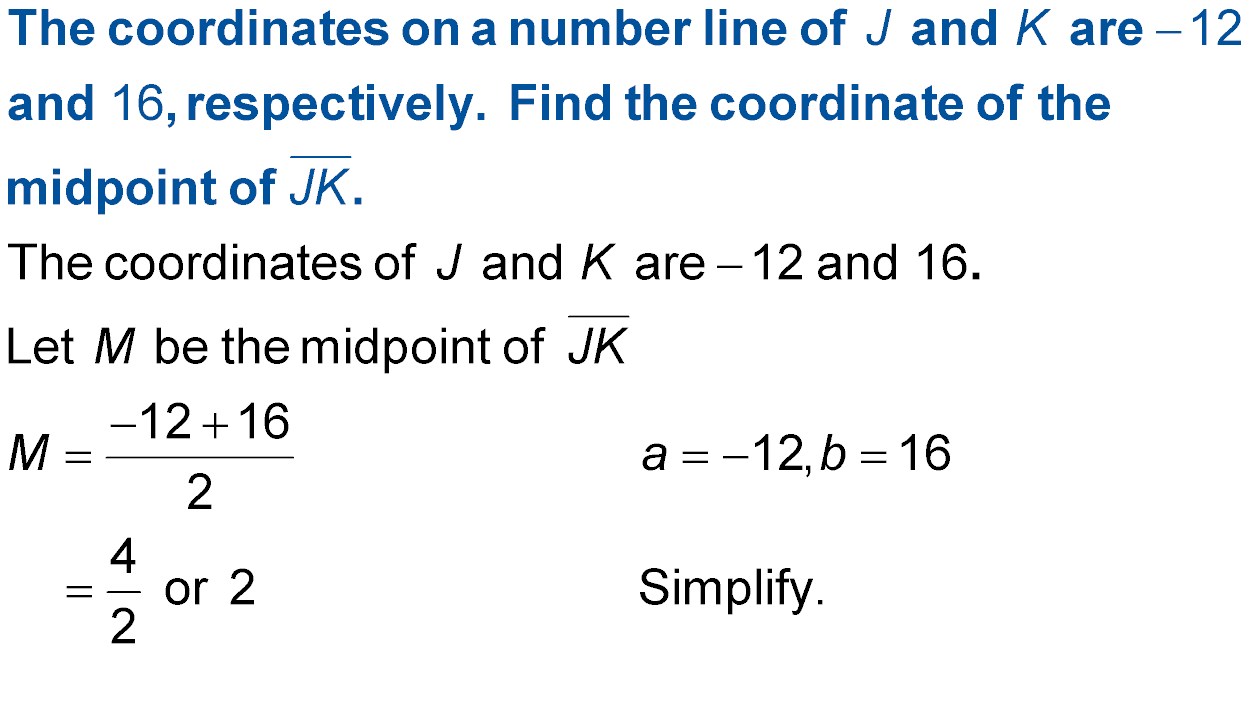 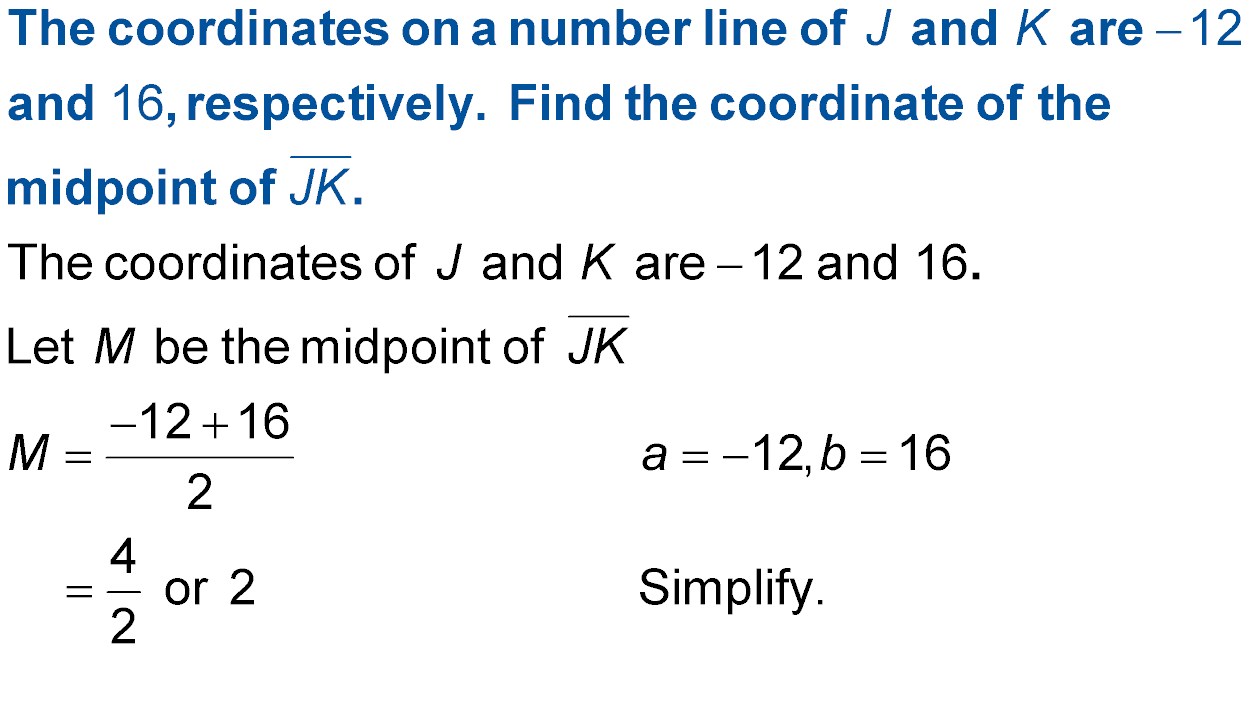 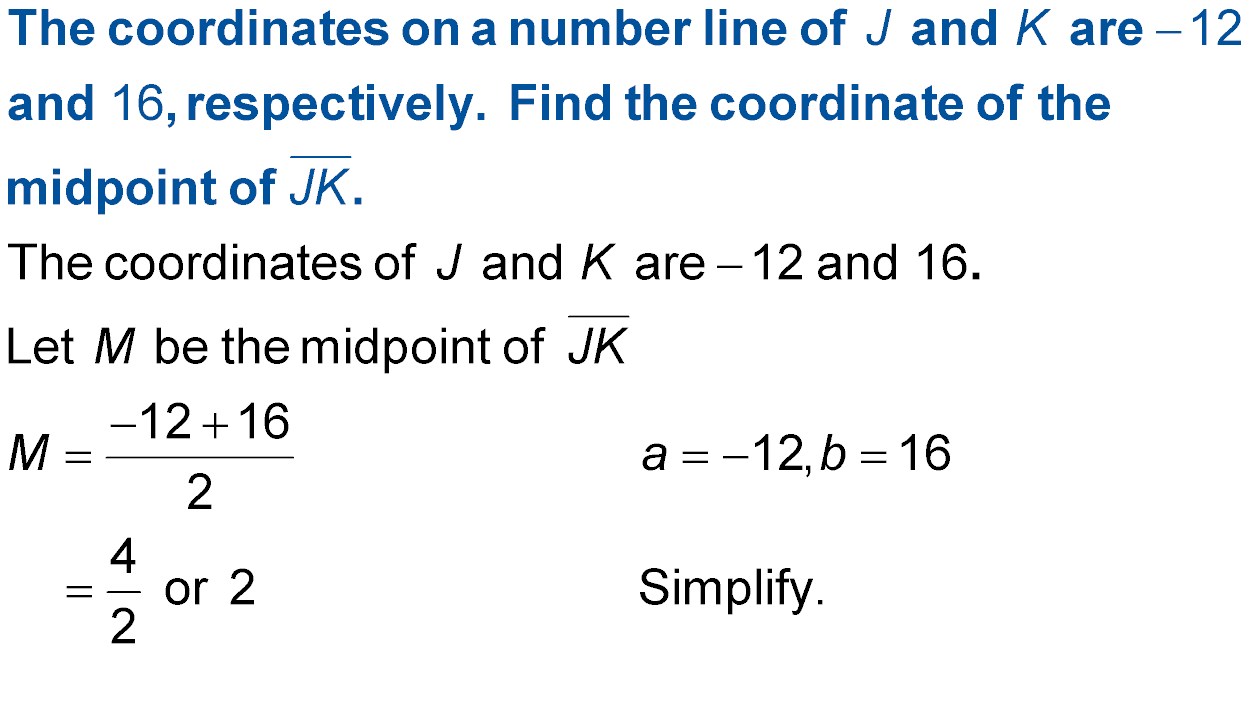 a = –12, b = 16
Lesson 3 Ex3
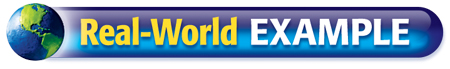 Find Coordinates of Midpoint
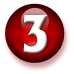 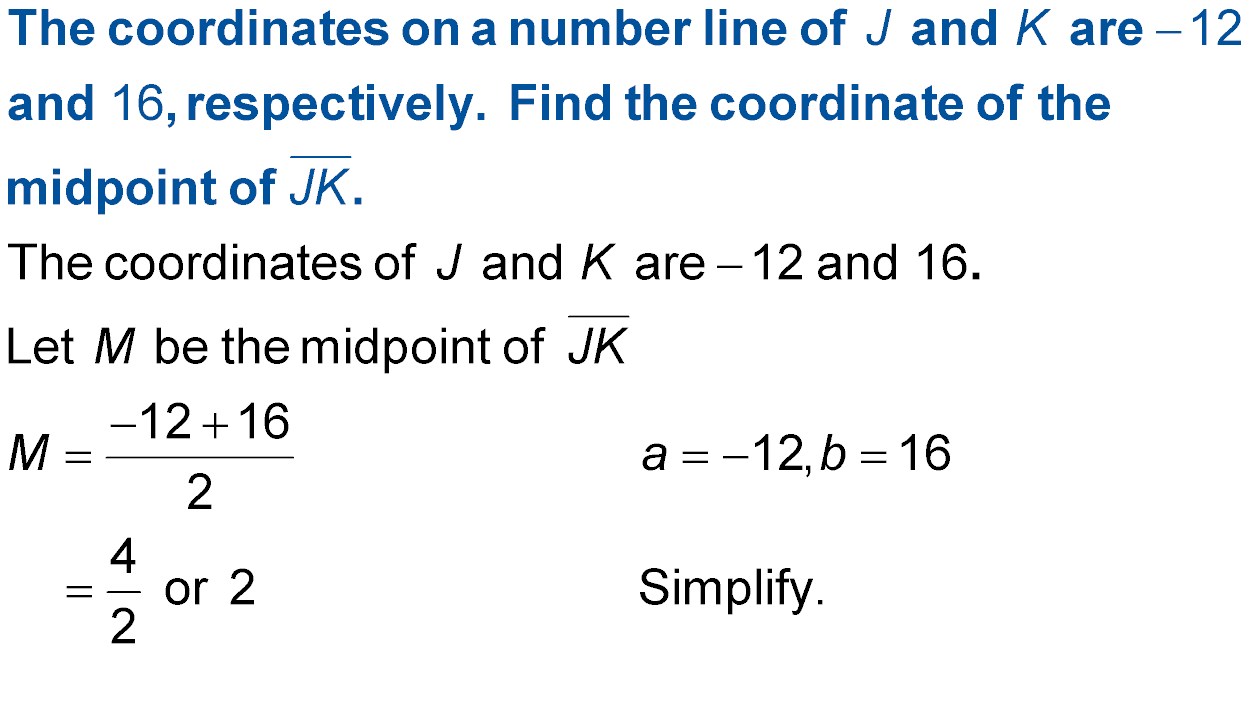 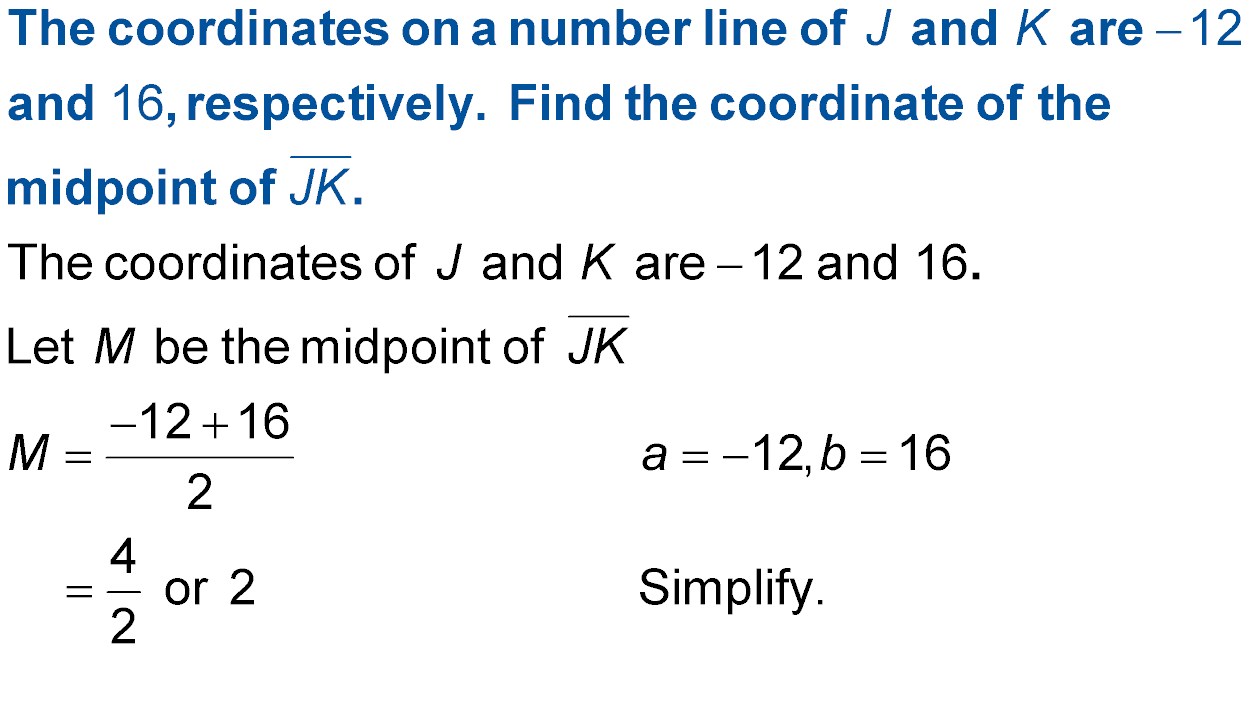 Answer: 	2
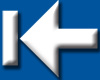 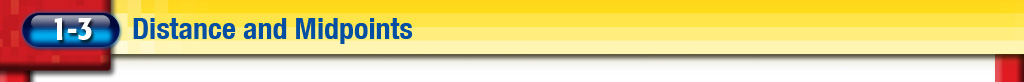 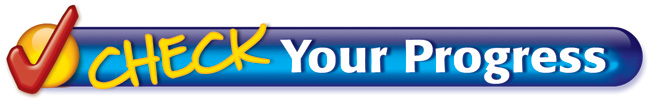 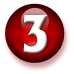 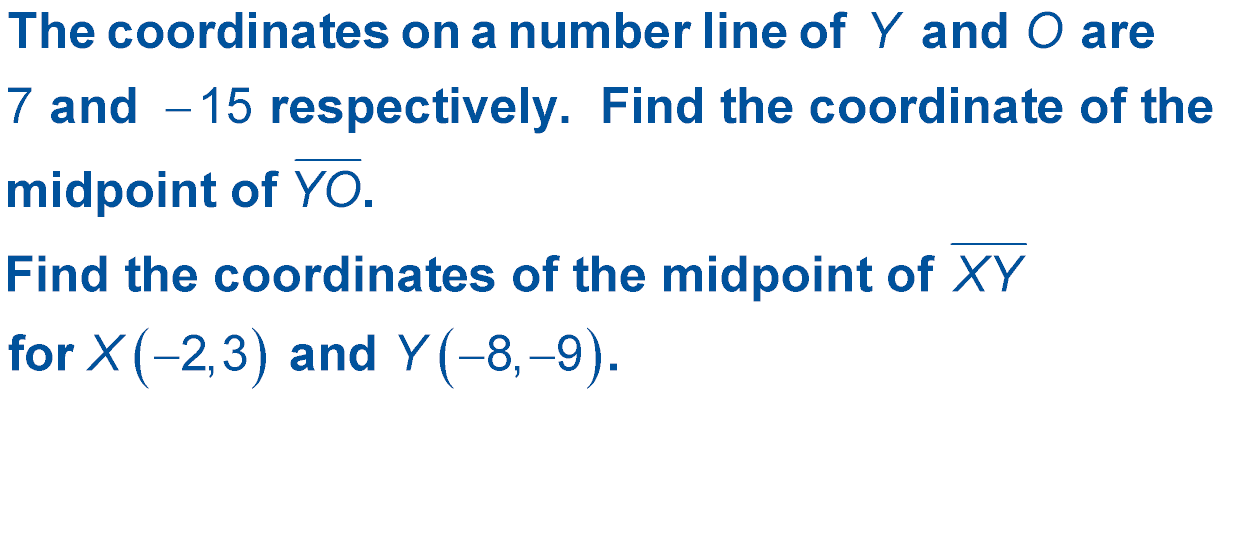 A.	–4
B.	–8
C.	4
D.	22
A
B
C
D
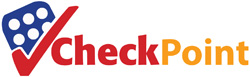 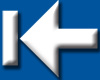 Lesson 3 CYP3
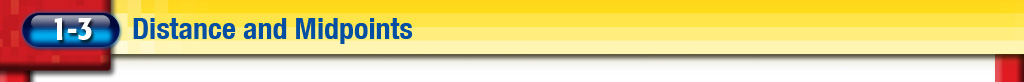 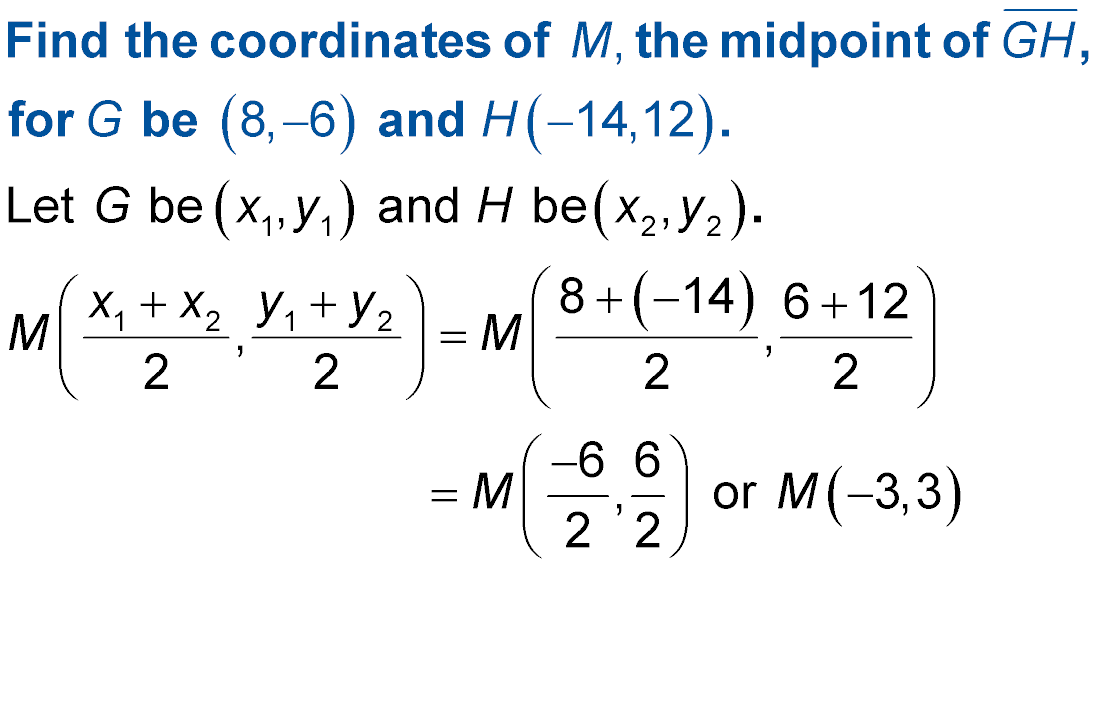 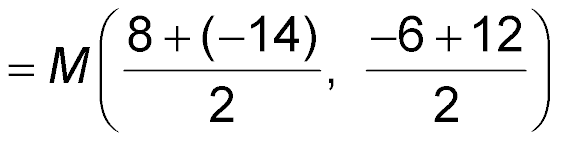 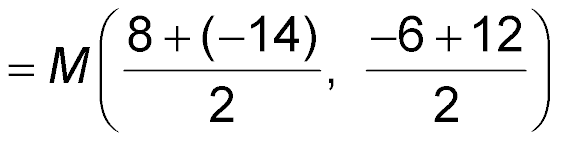 Lesson 3 Ex4
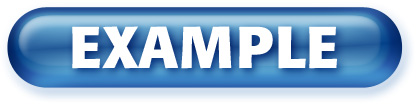 Find Coordinates of Midpoint
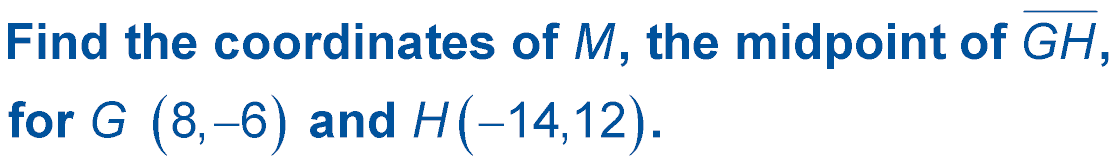 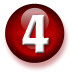 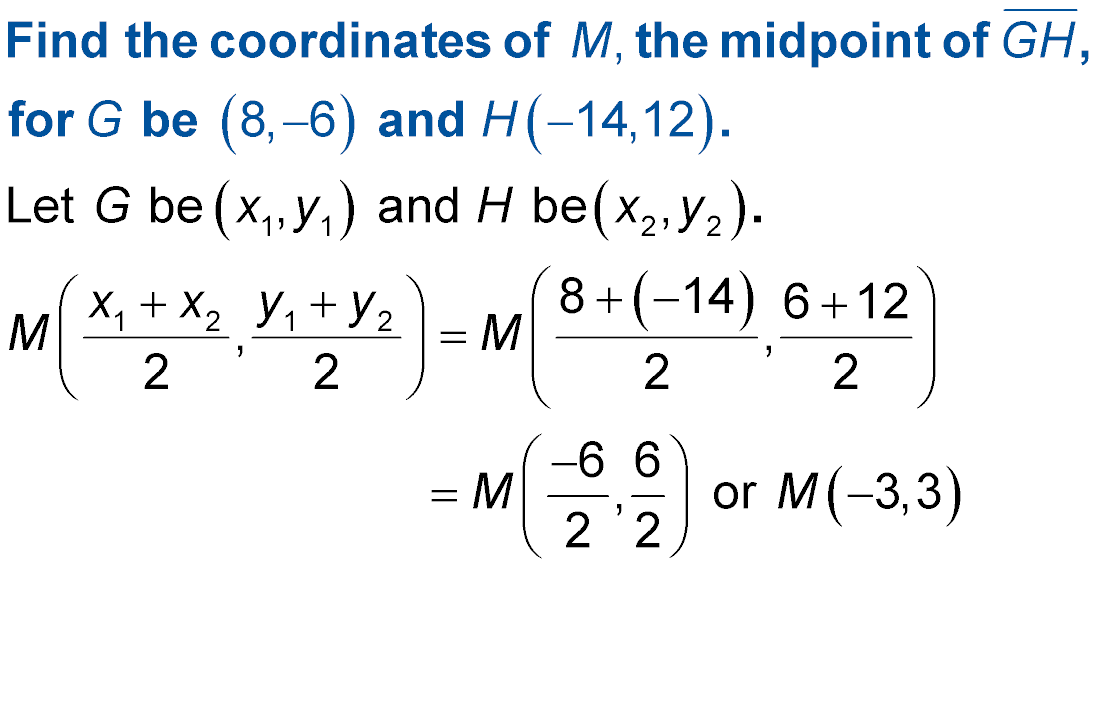 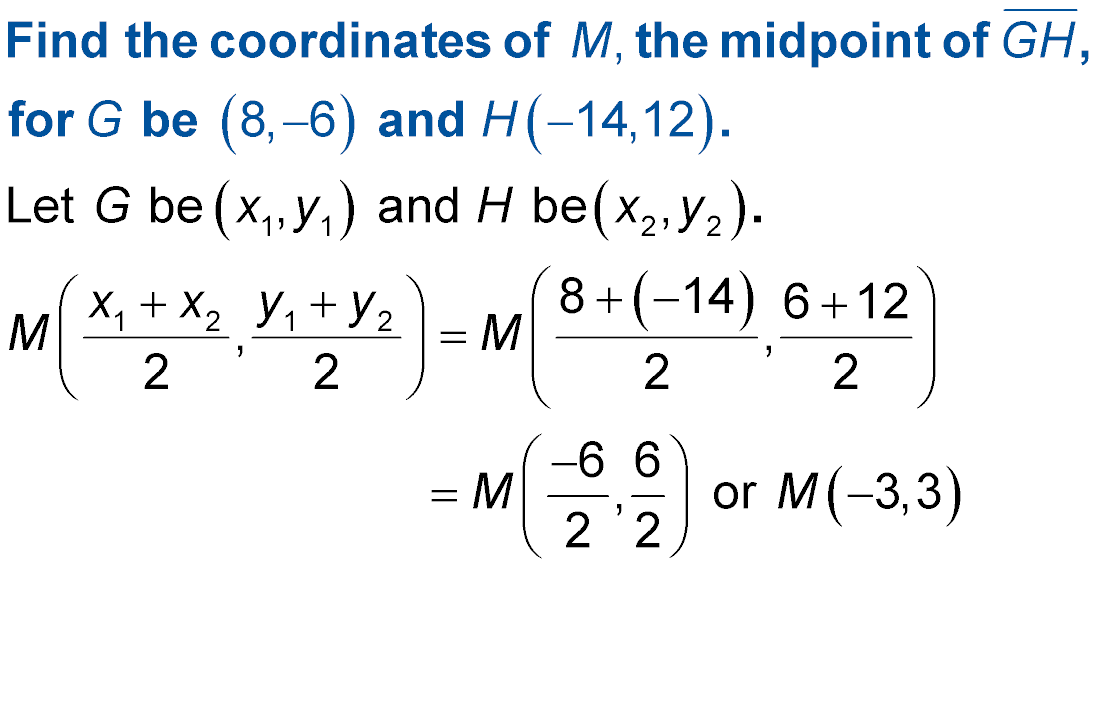 Answer: 	(–3, 3)
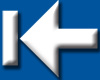 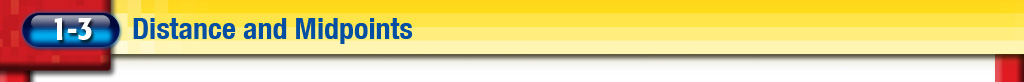 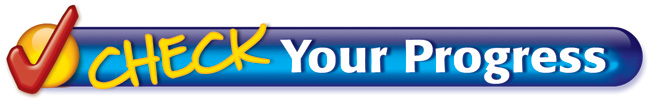 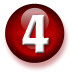 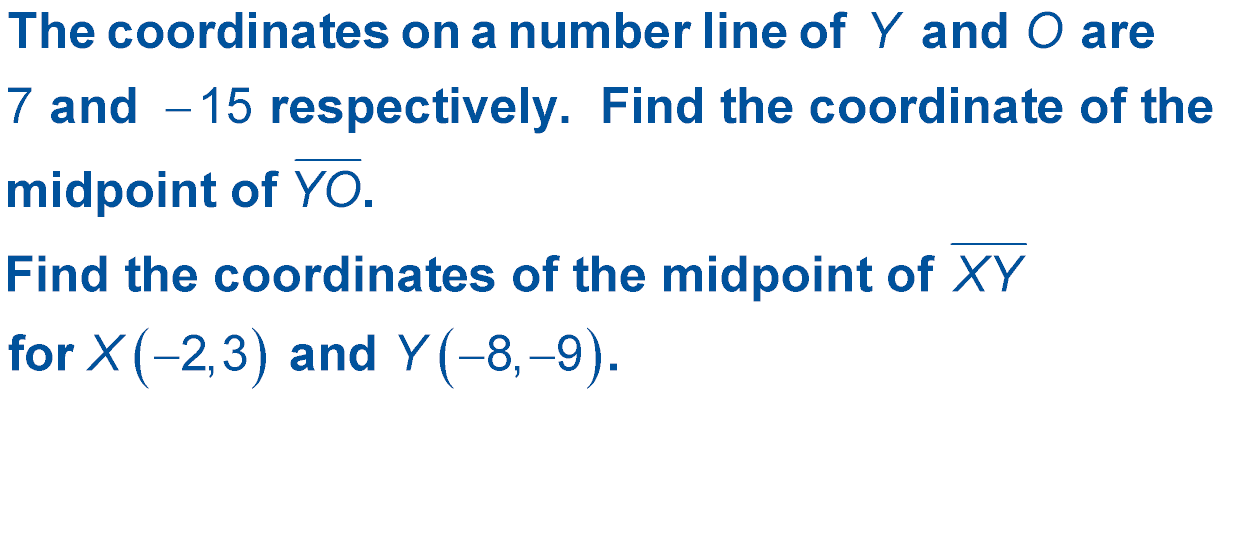 A.	(–10, –6)
B.	(–5, –3)
C.	(6, 12)
D.	(–6, –12)
A
B
C
D
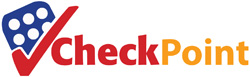 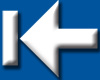 Lesson 3 CYP4
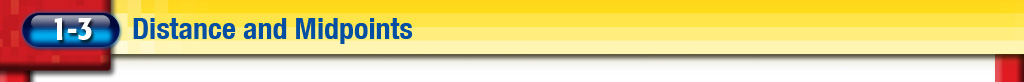 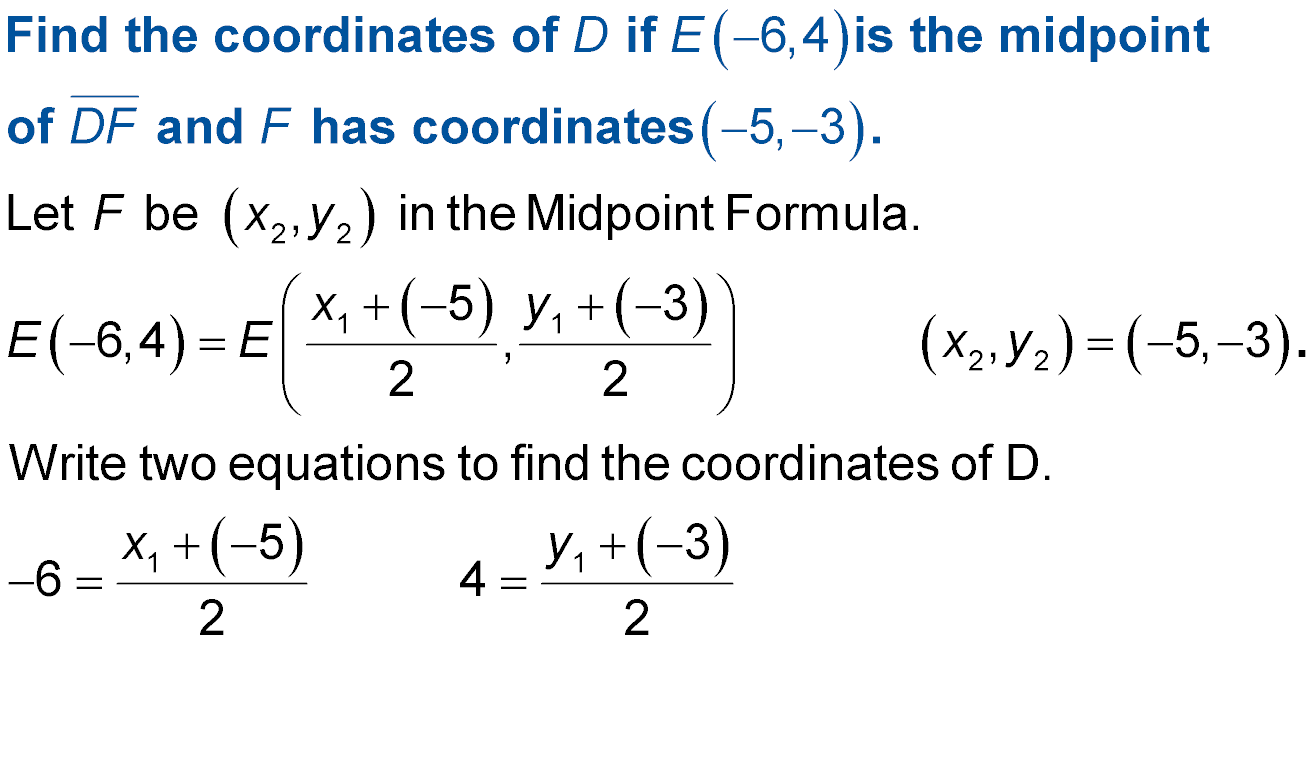 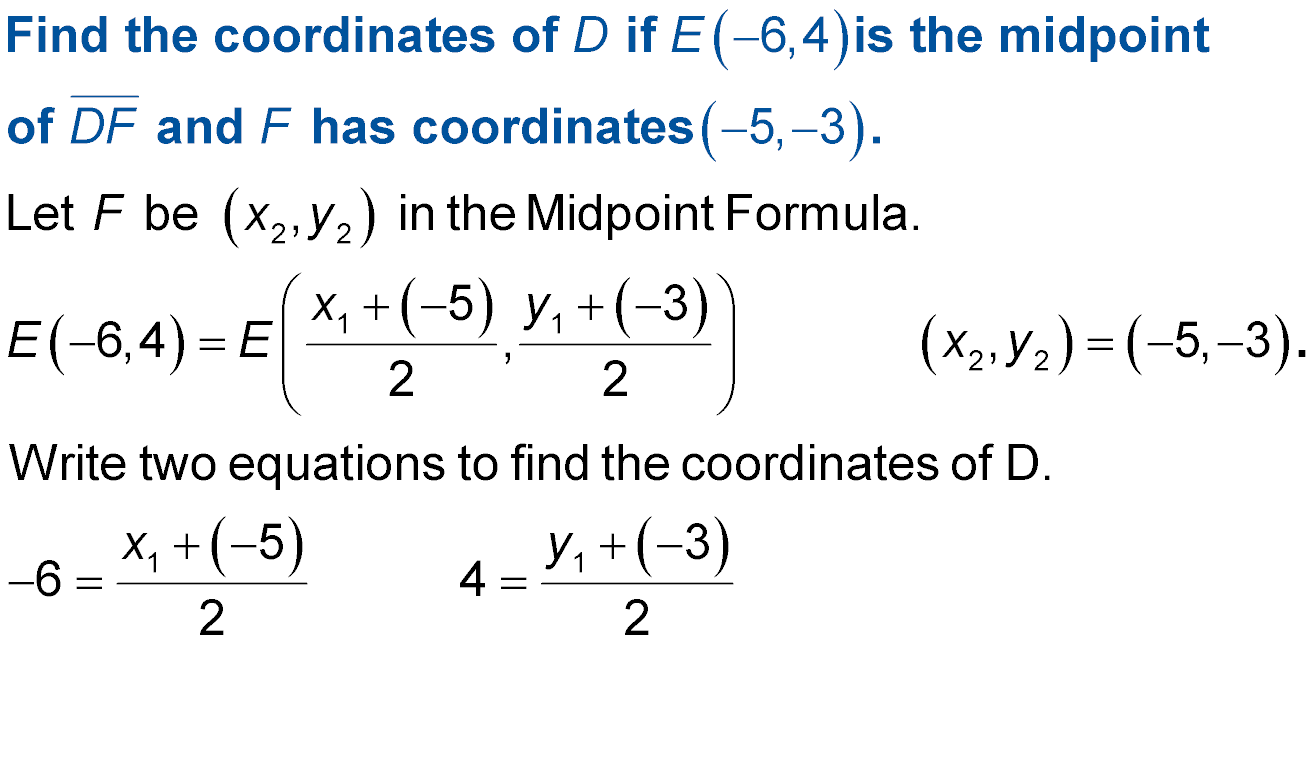 Lesson 3 Ex5
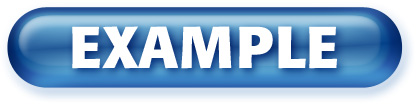 Find Coordinates of Endpoint
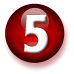 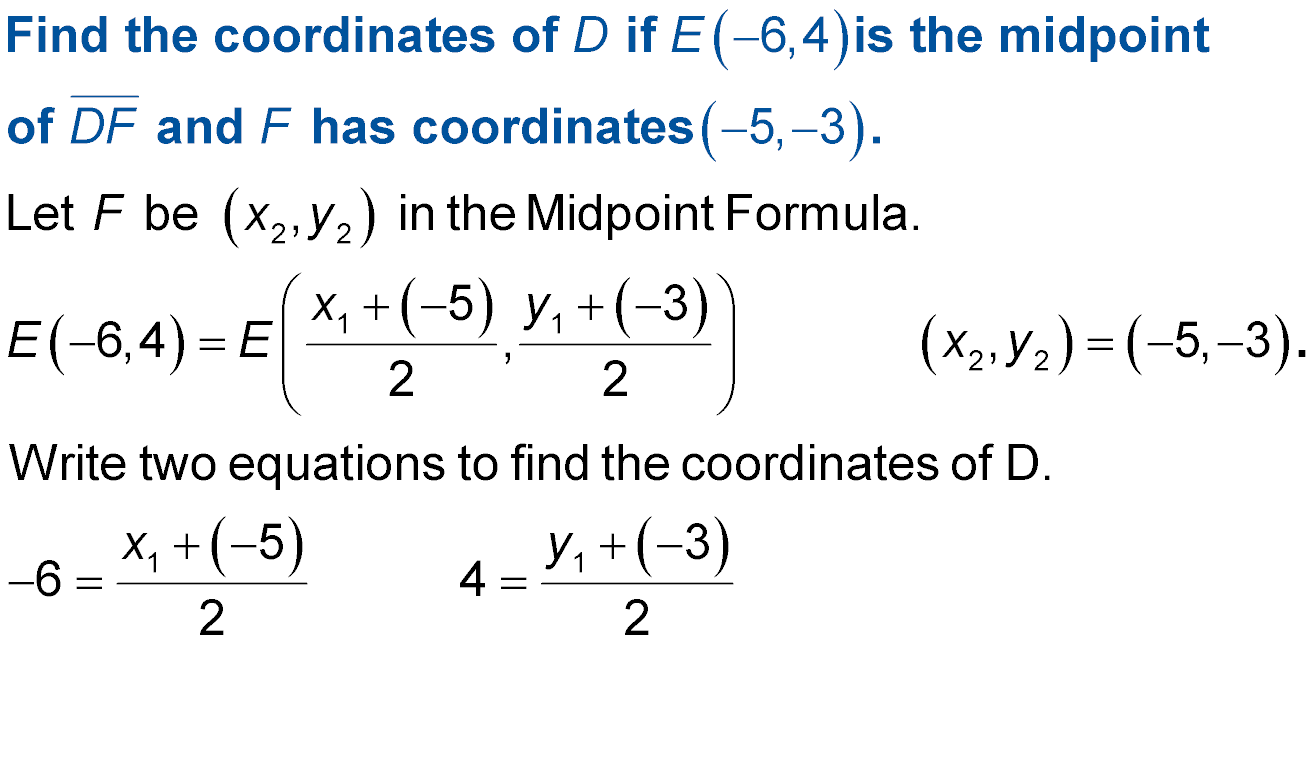 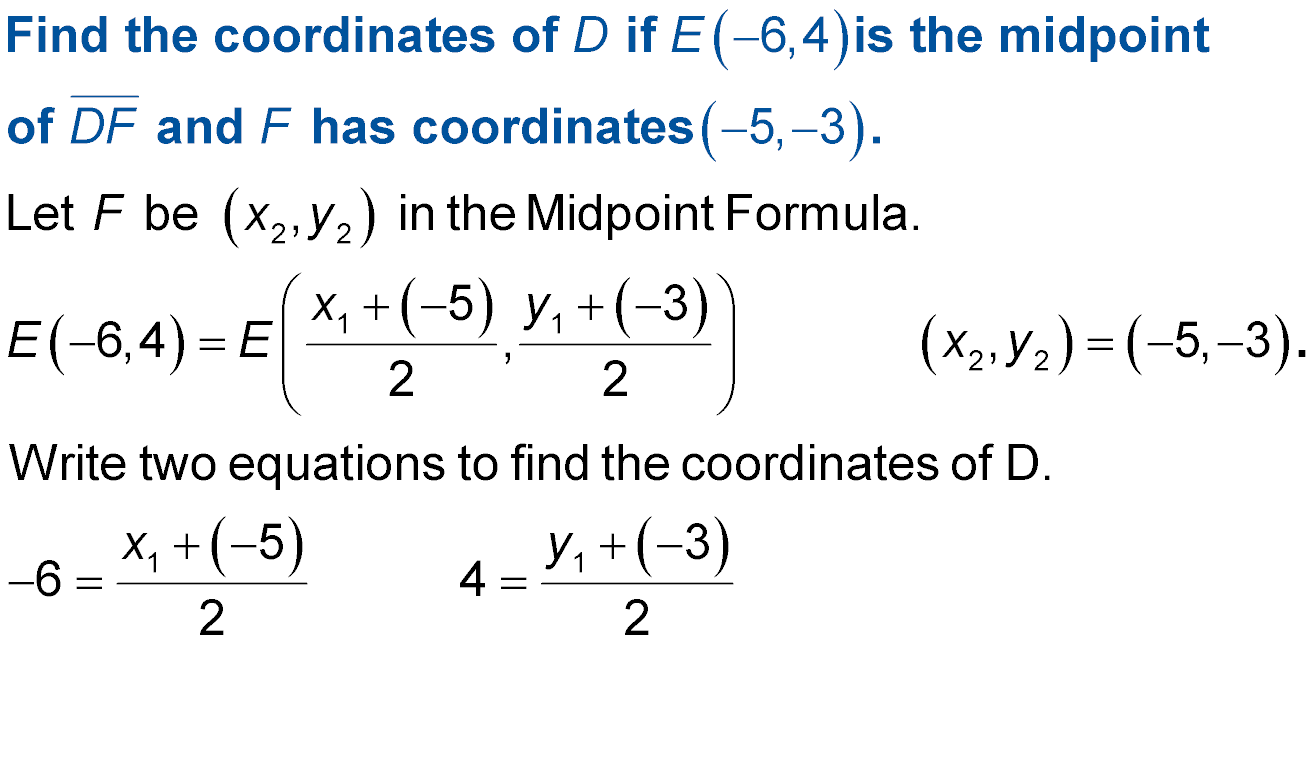 Write two equations to find the coordinates of D.
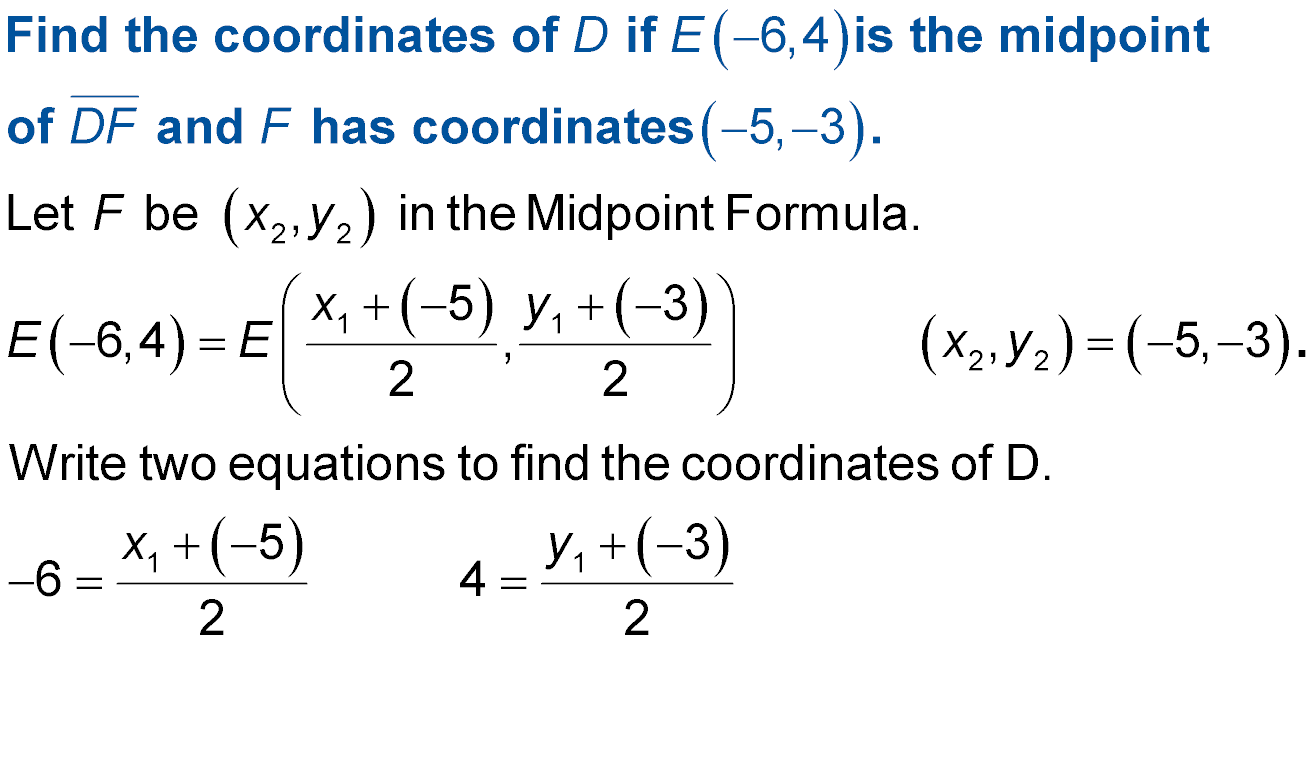 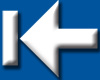 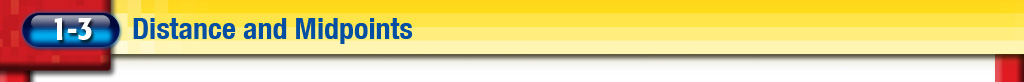 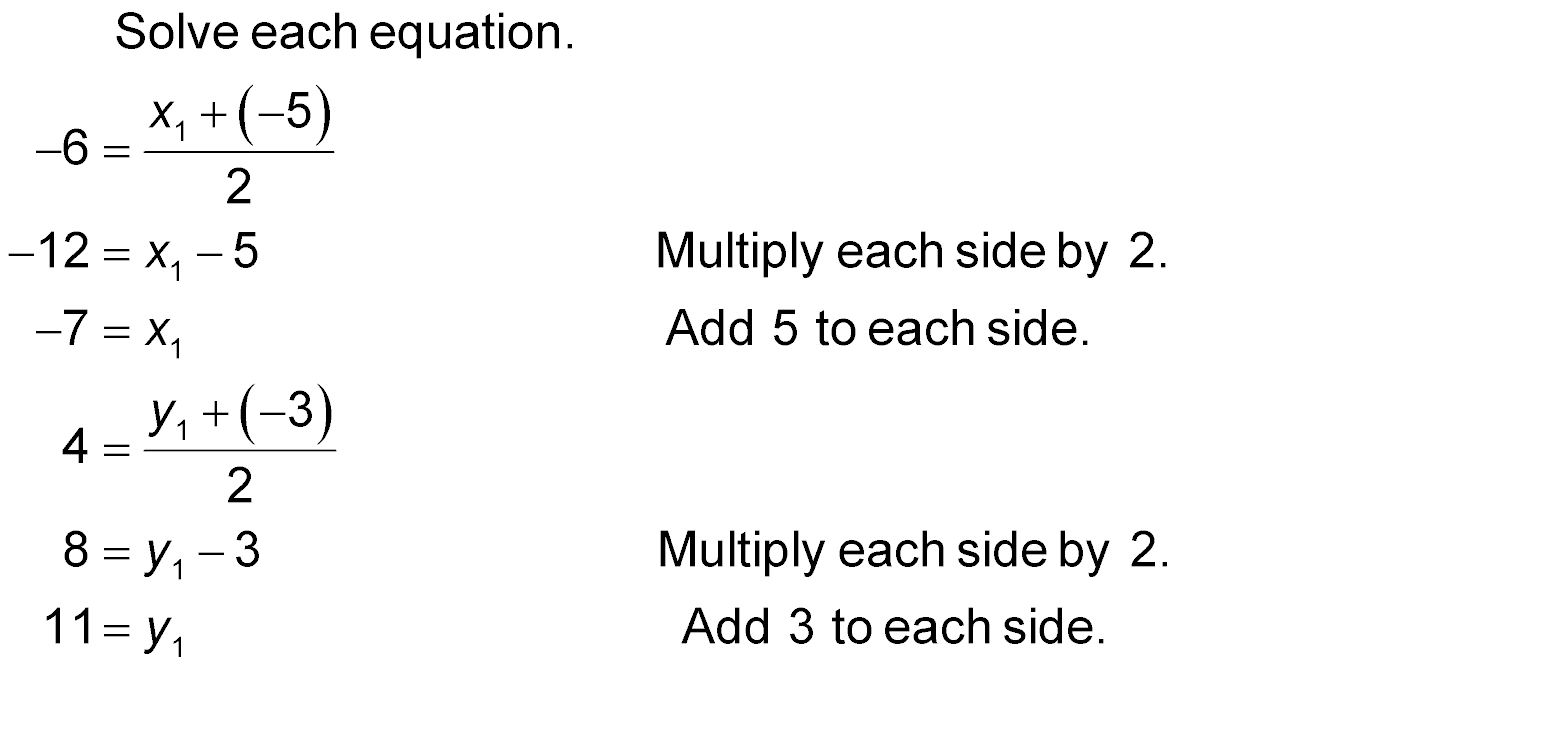 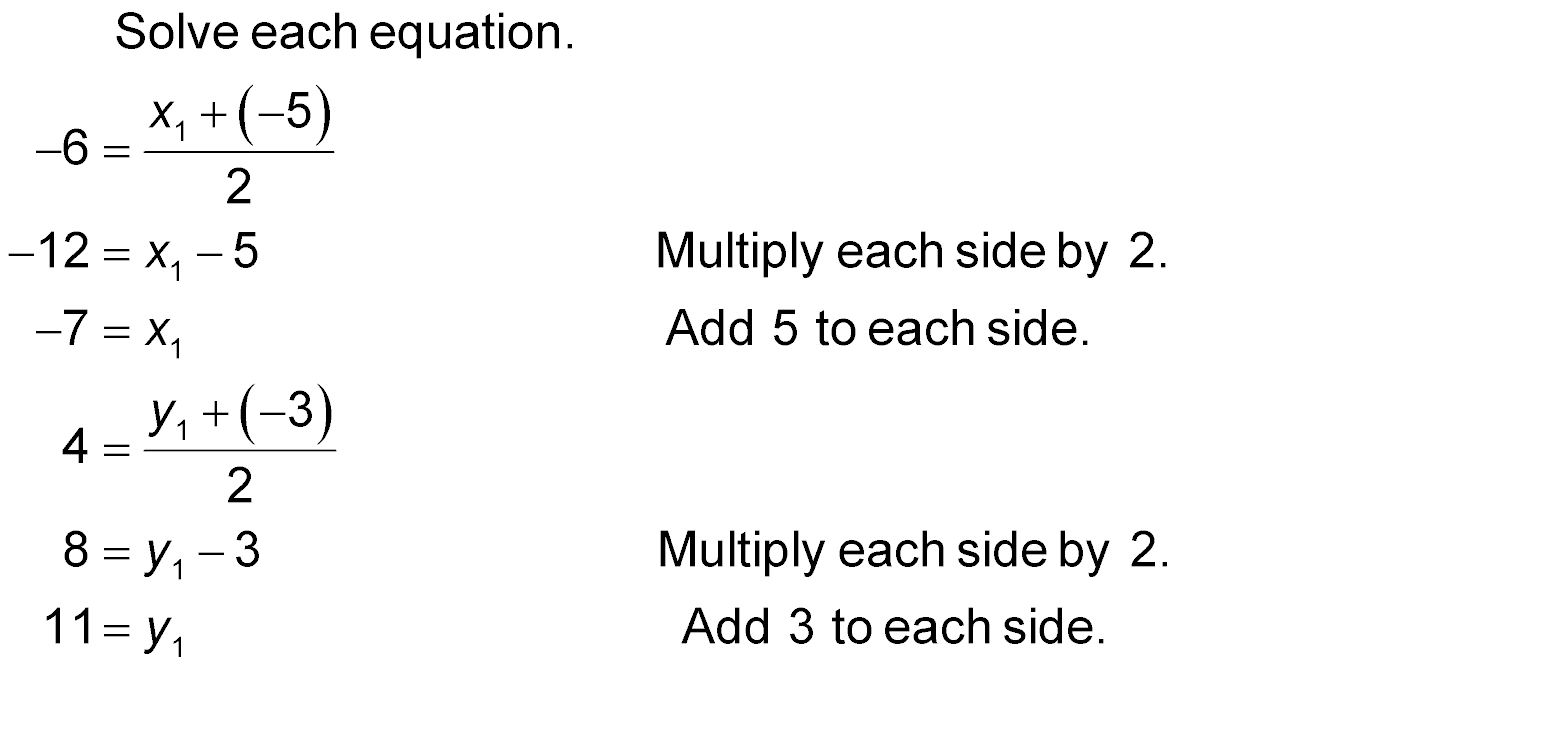 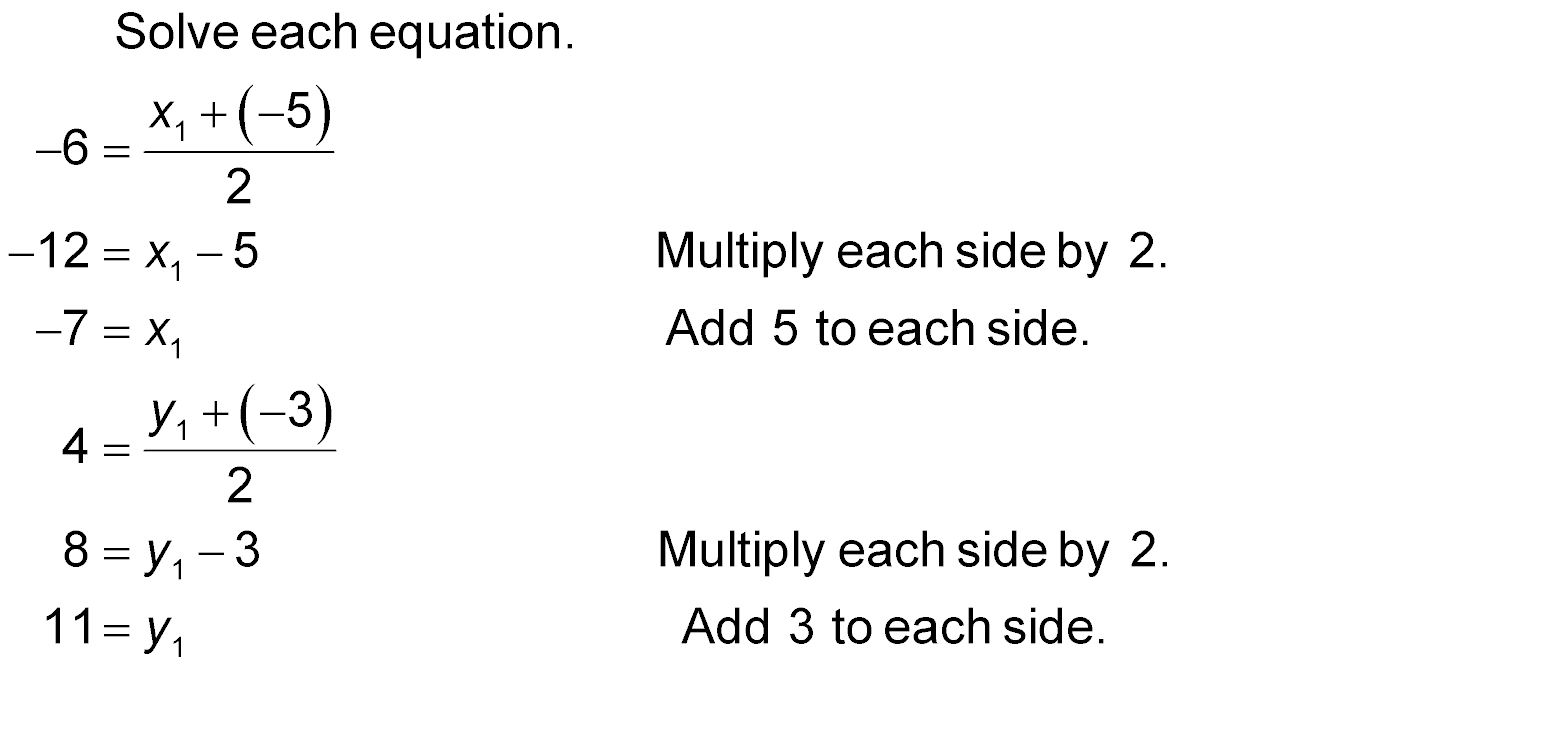 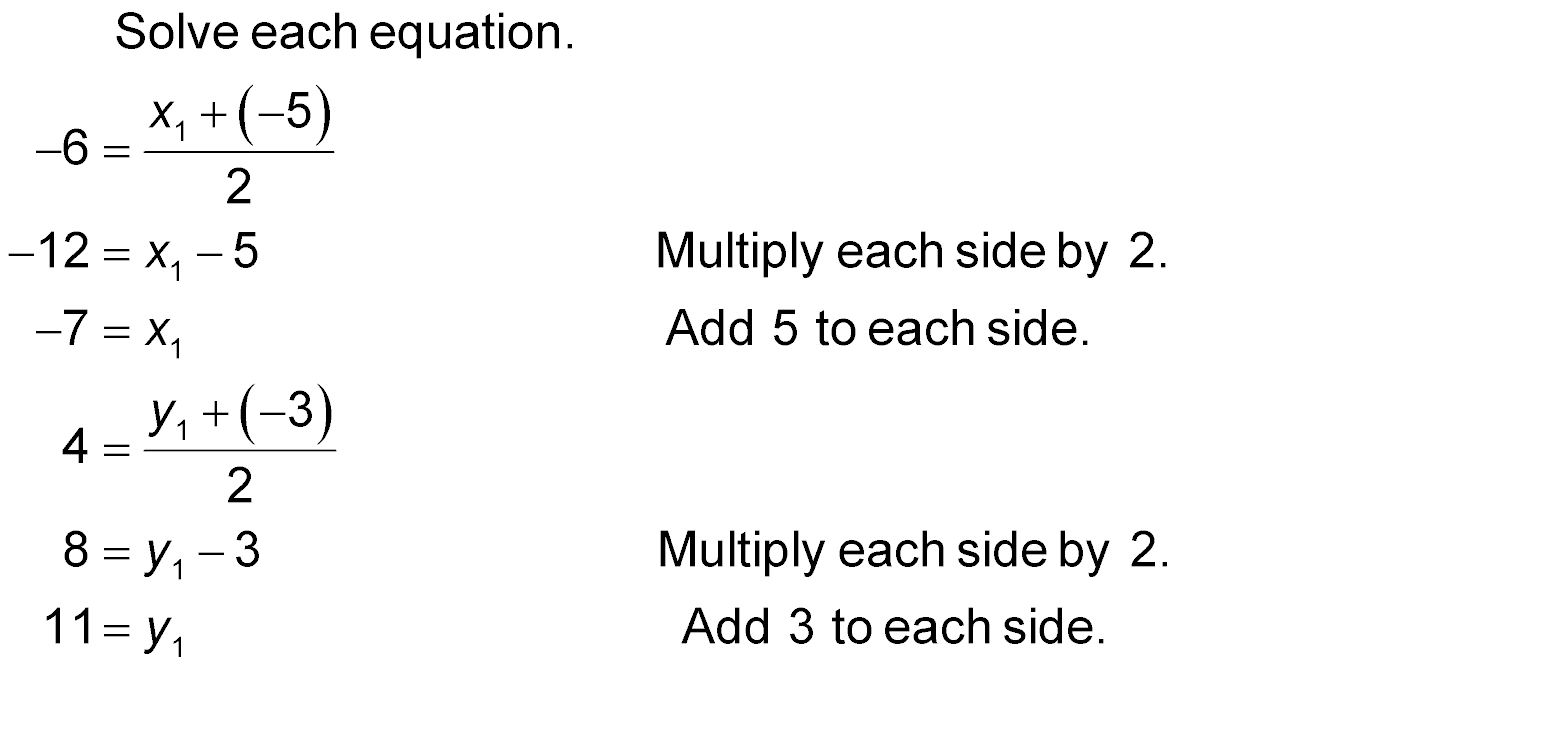 Lesson 3 Ex5
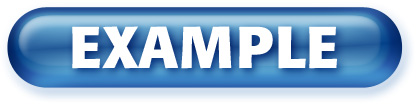 Find Coordinates of Endpoint
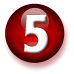 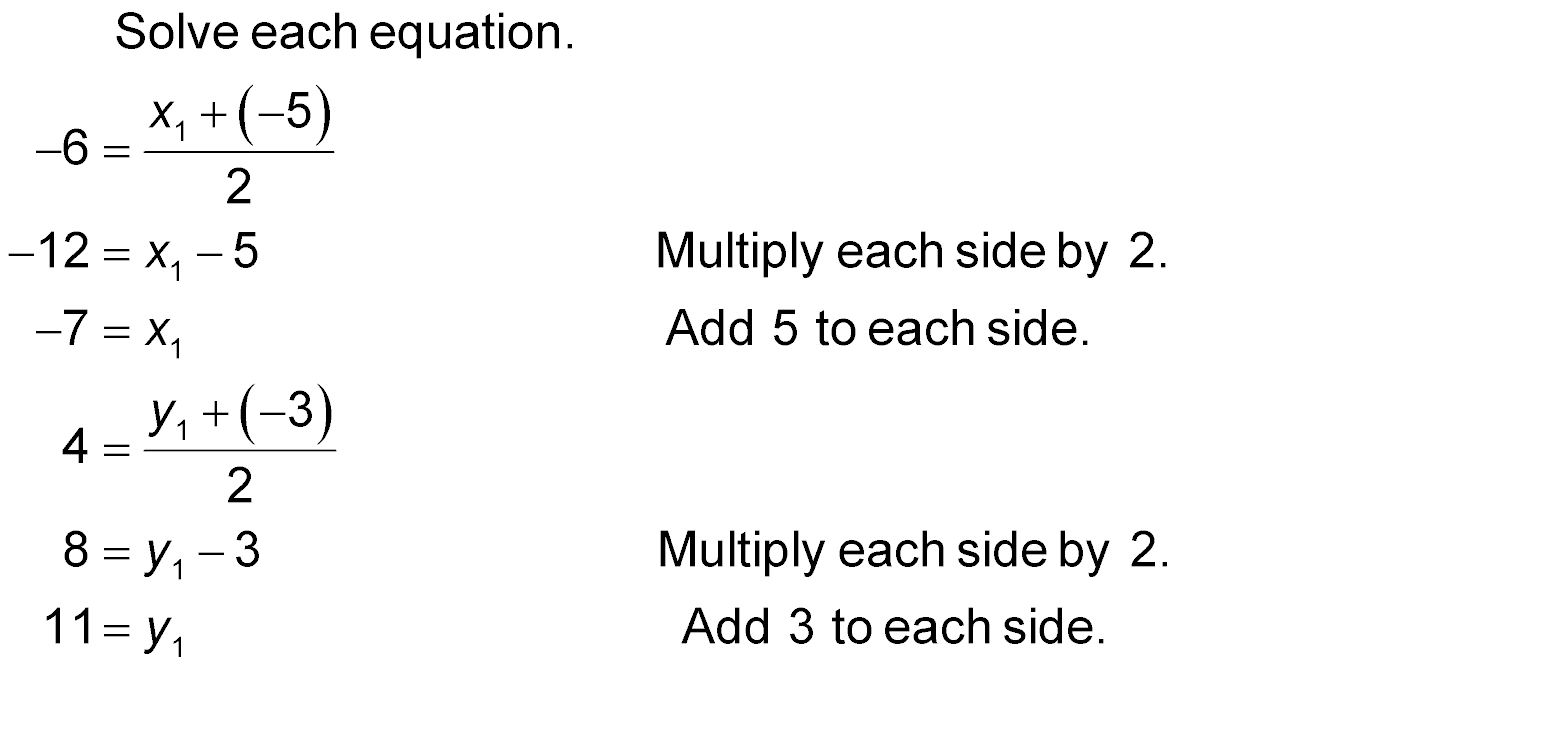 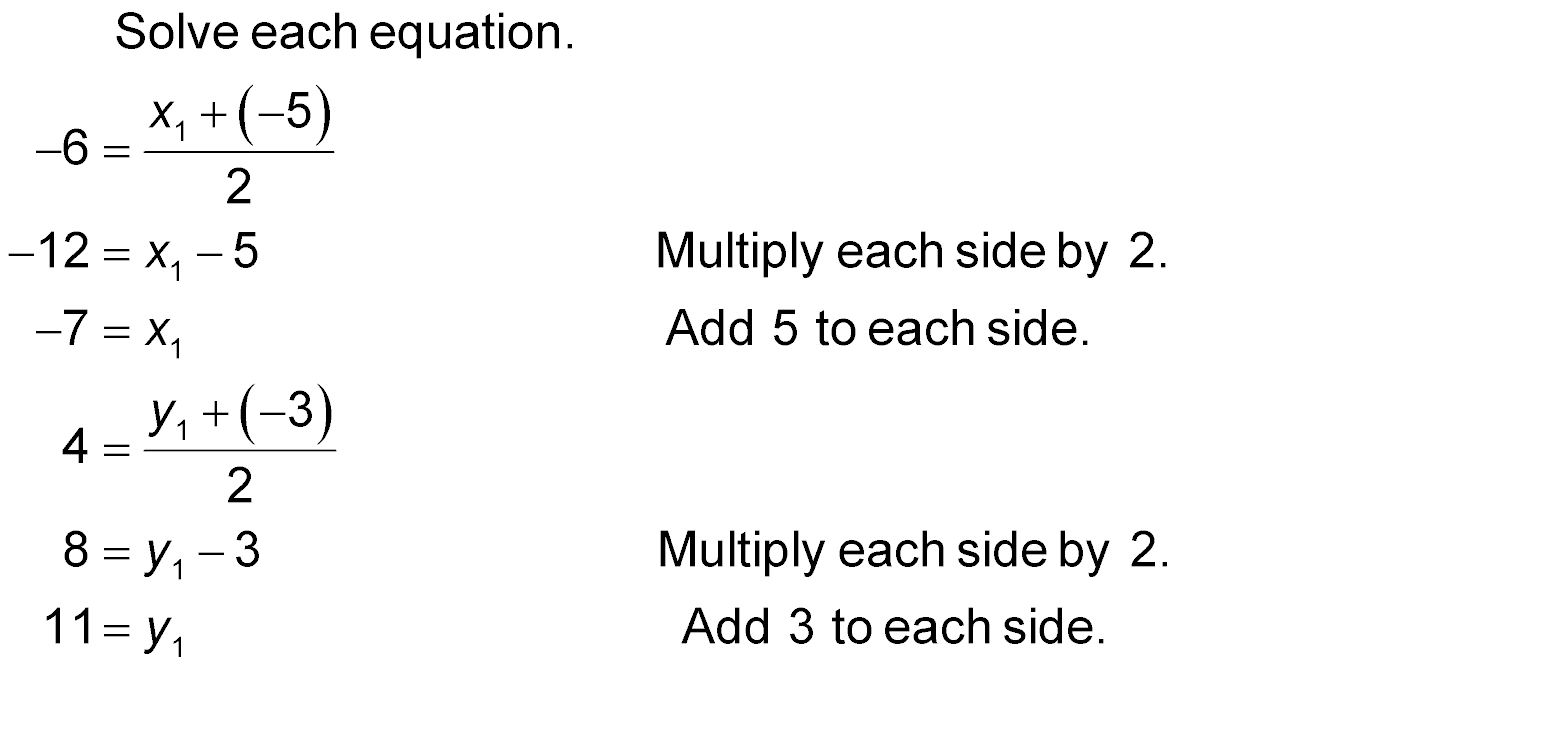 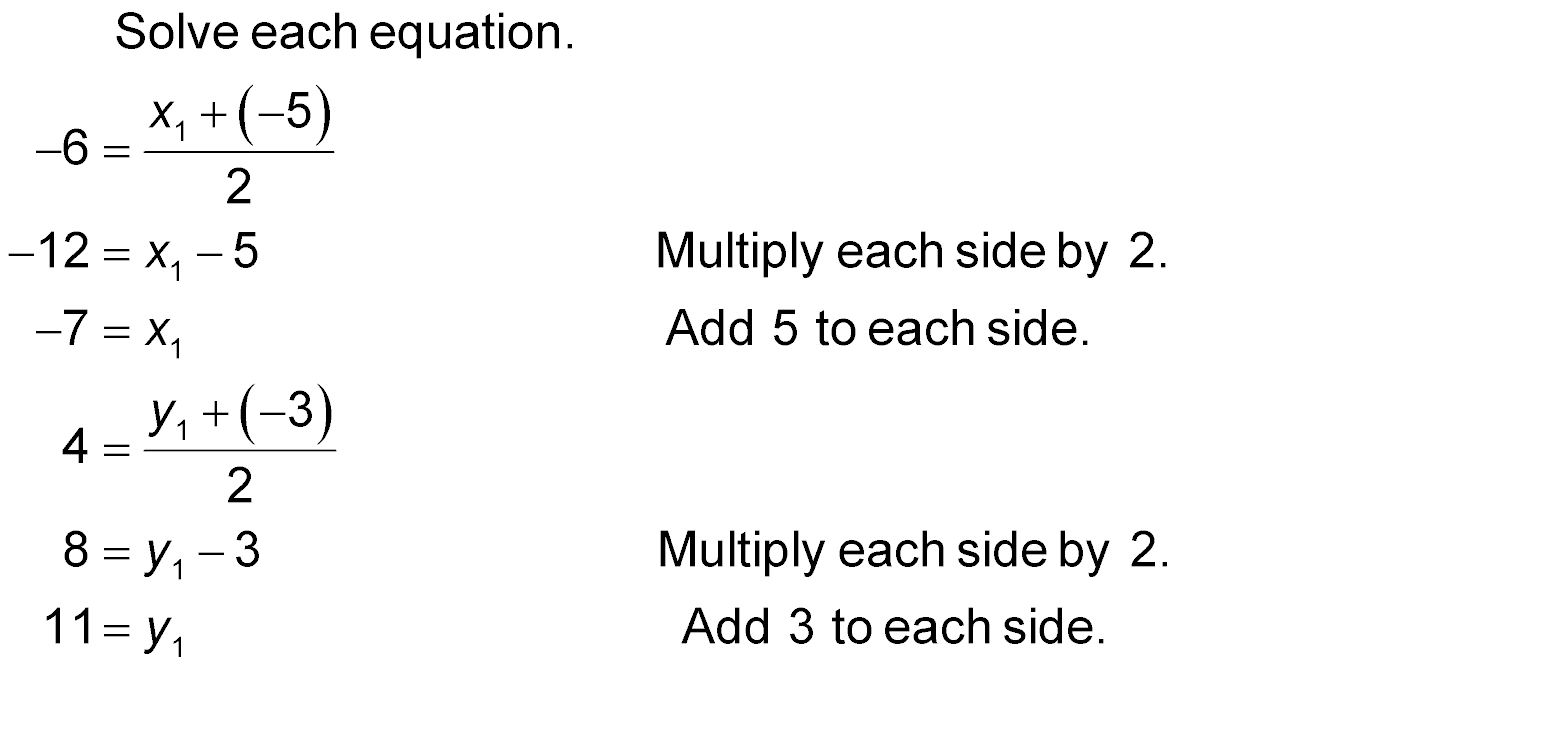 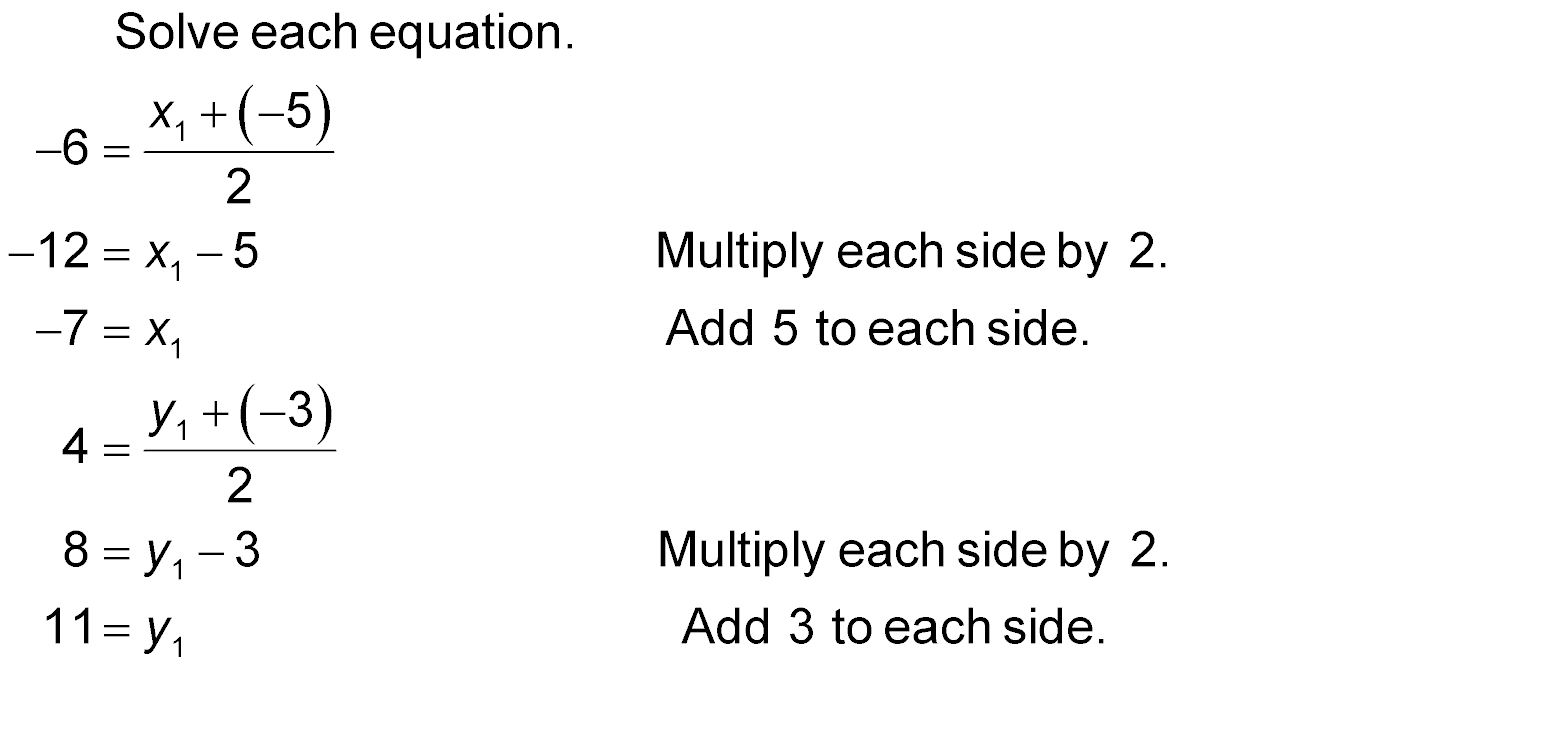 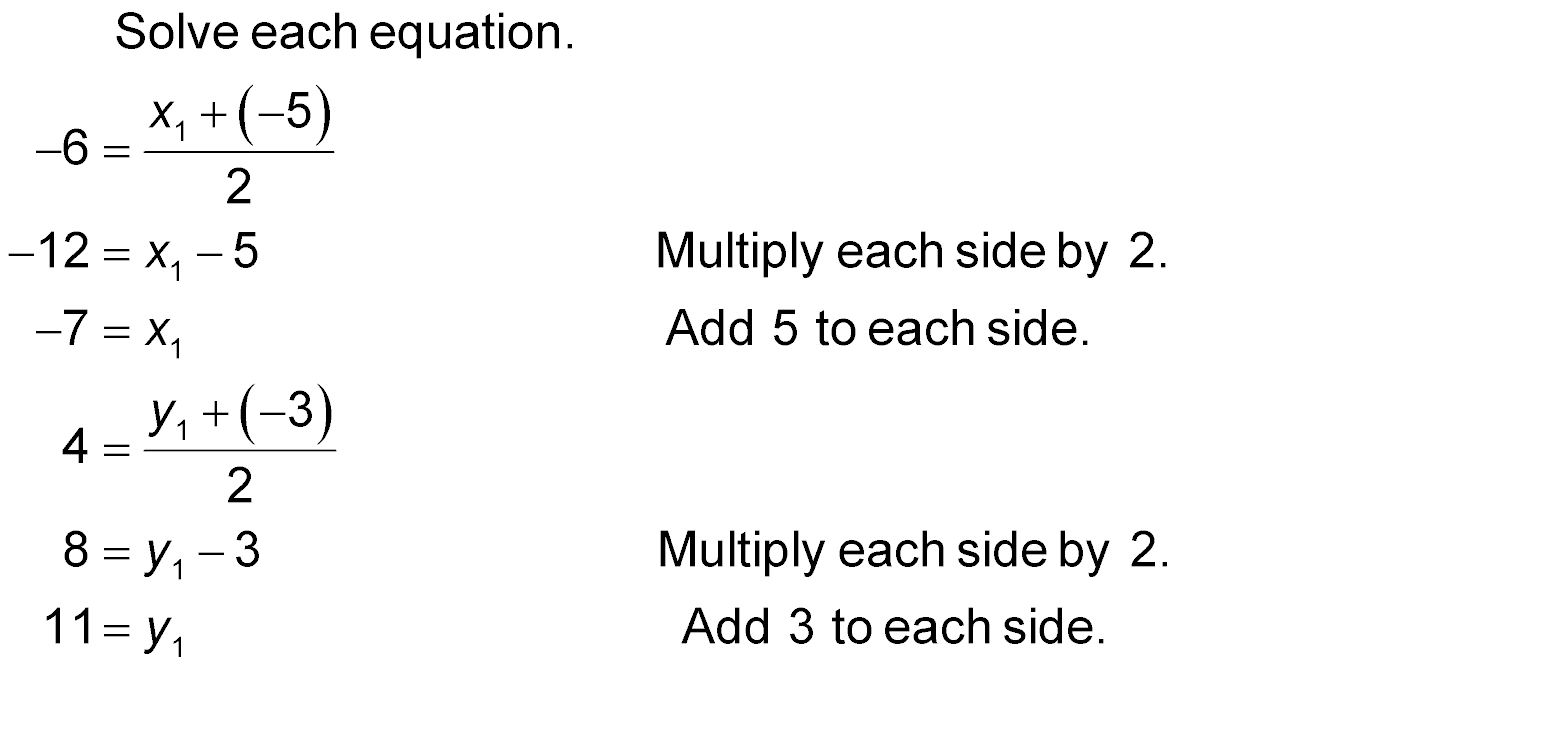 Answer: 	The coordinates of D are (–7, 11).
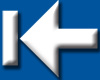 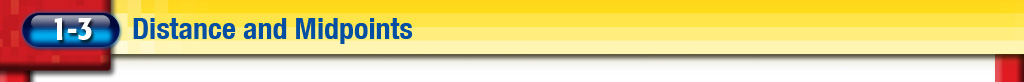 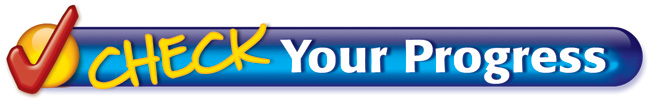 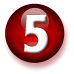 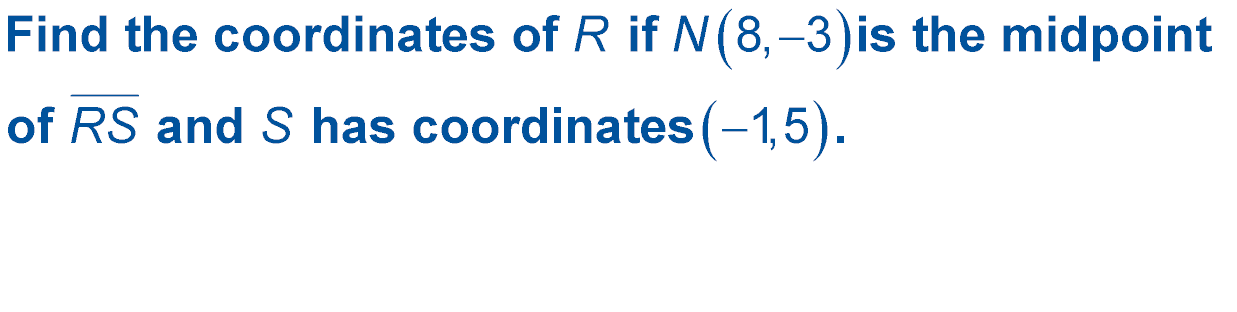 A.	(3.5, 1)
B.	(–10, 13)
C.	(15, –1)
D.	(17, –11)
A
B
C
D
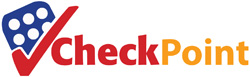 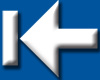 Lesson 3 CYP5
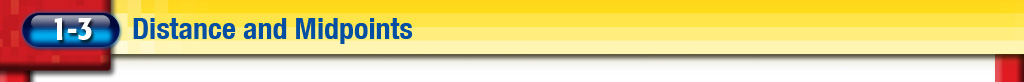 Lesson 3 Ex6
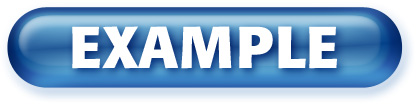 Use Algebra to Find Measures
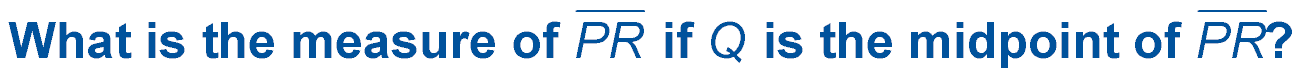 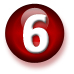 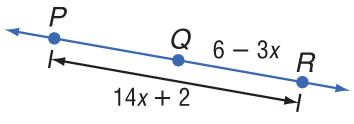 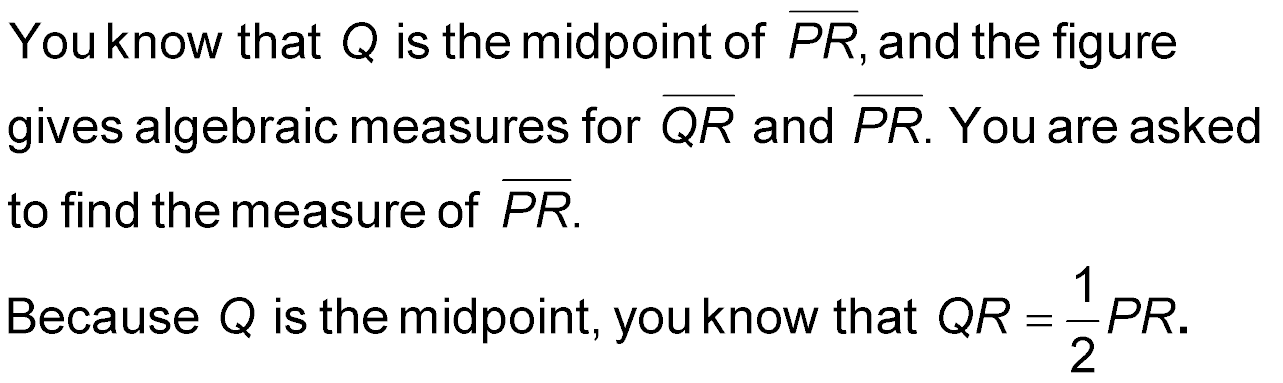 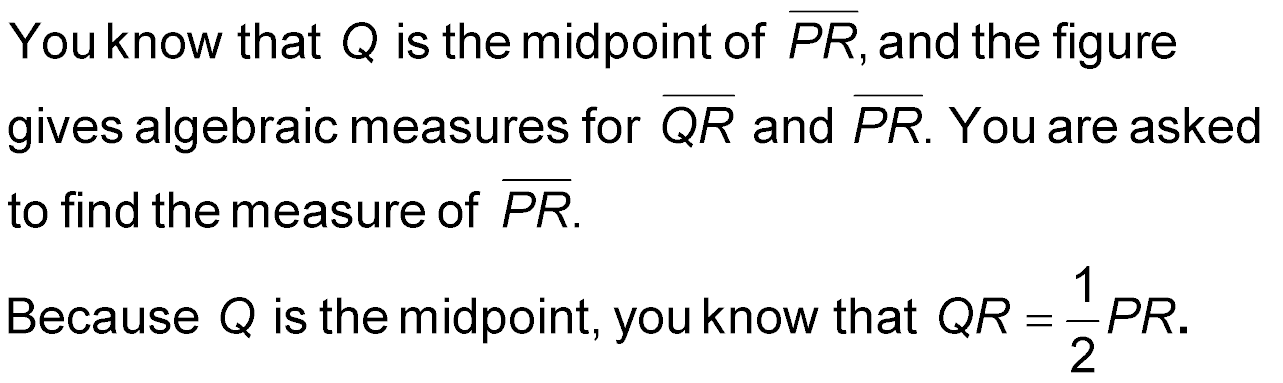 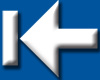 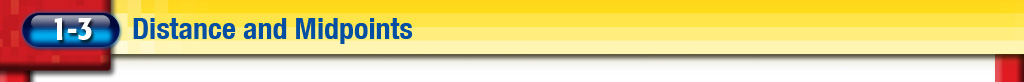 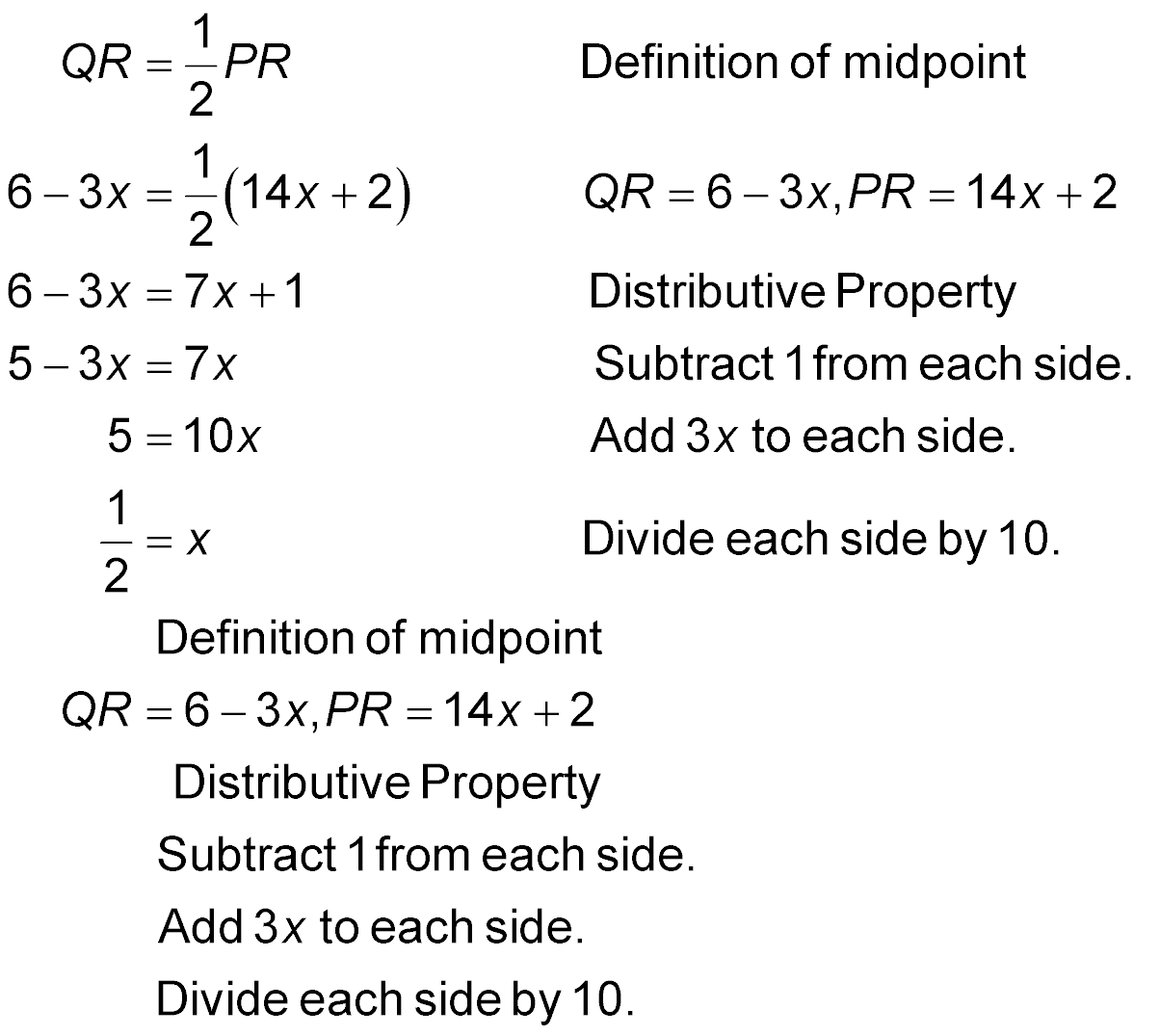 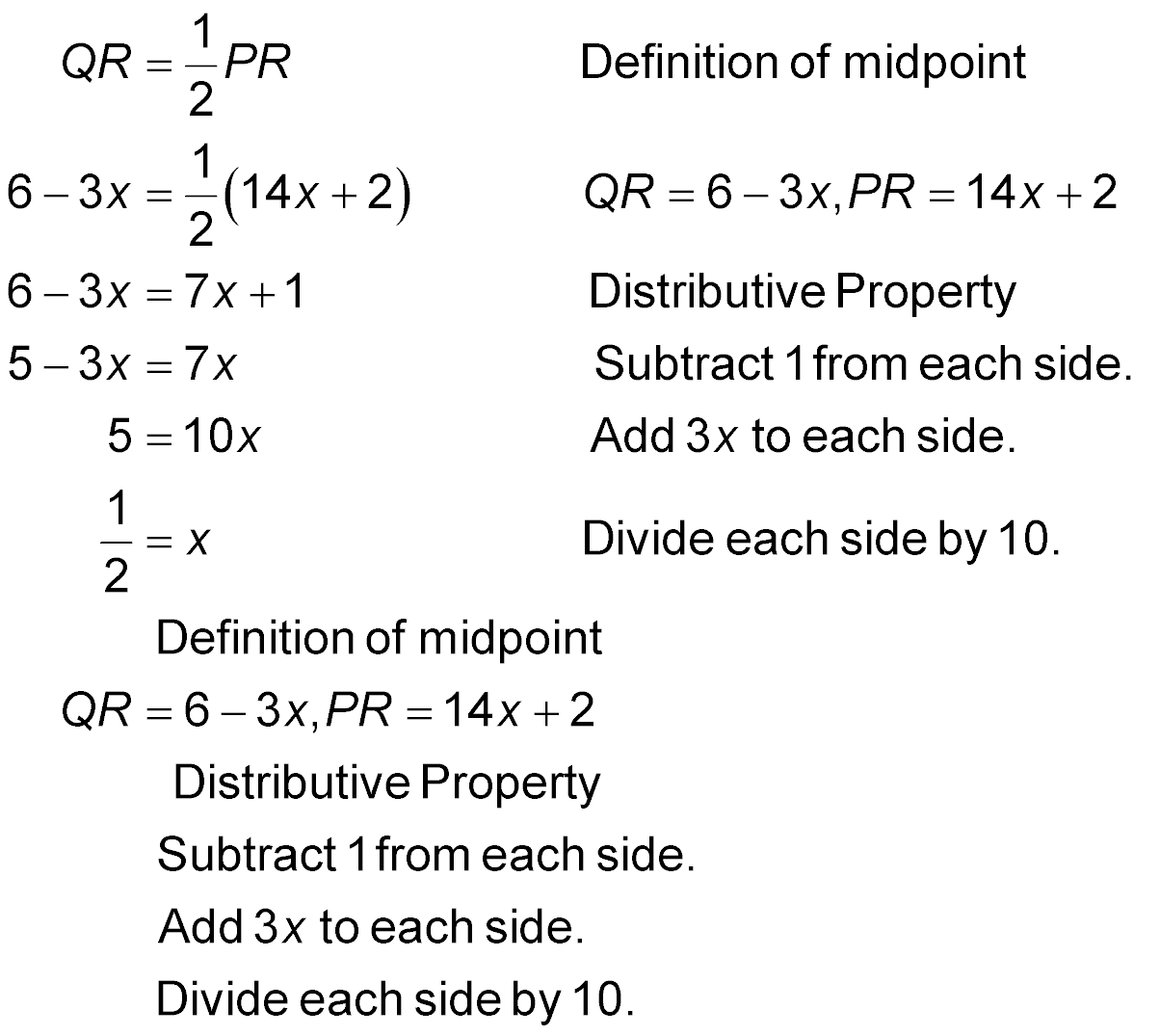 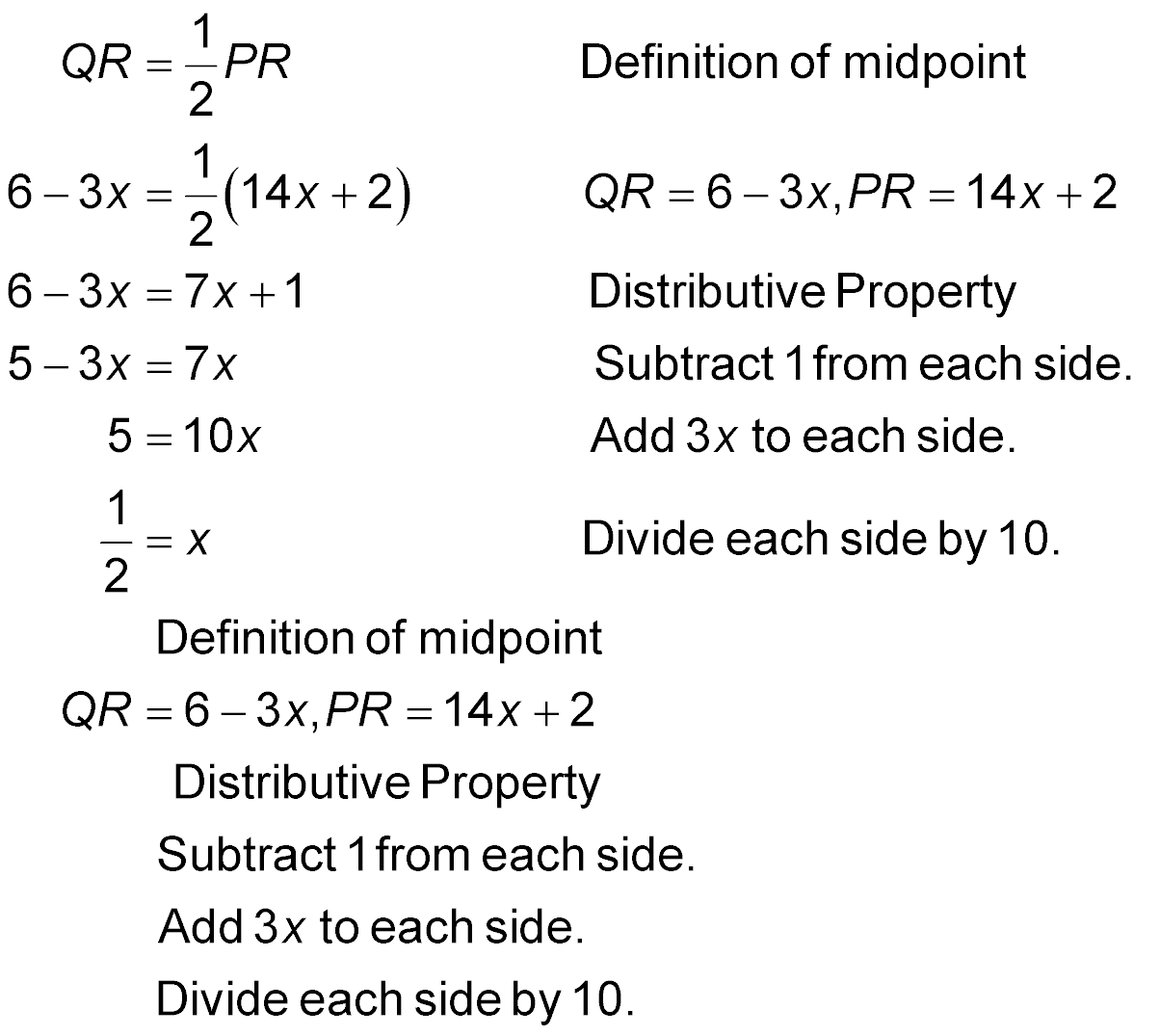 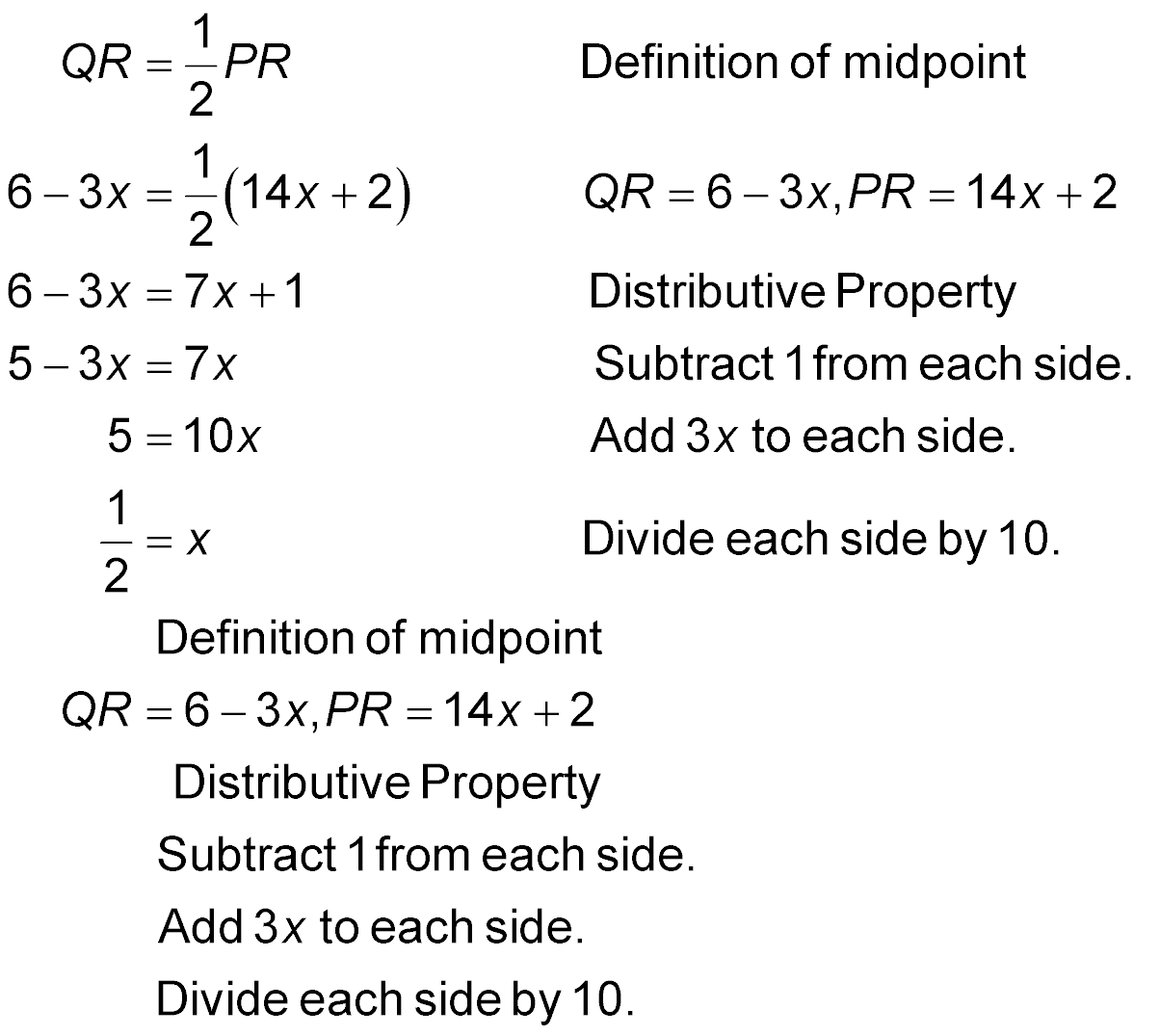 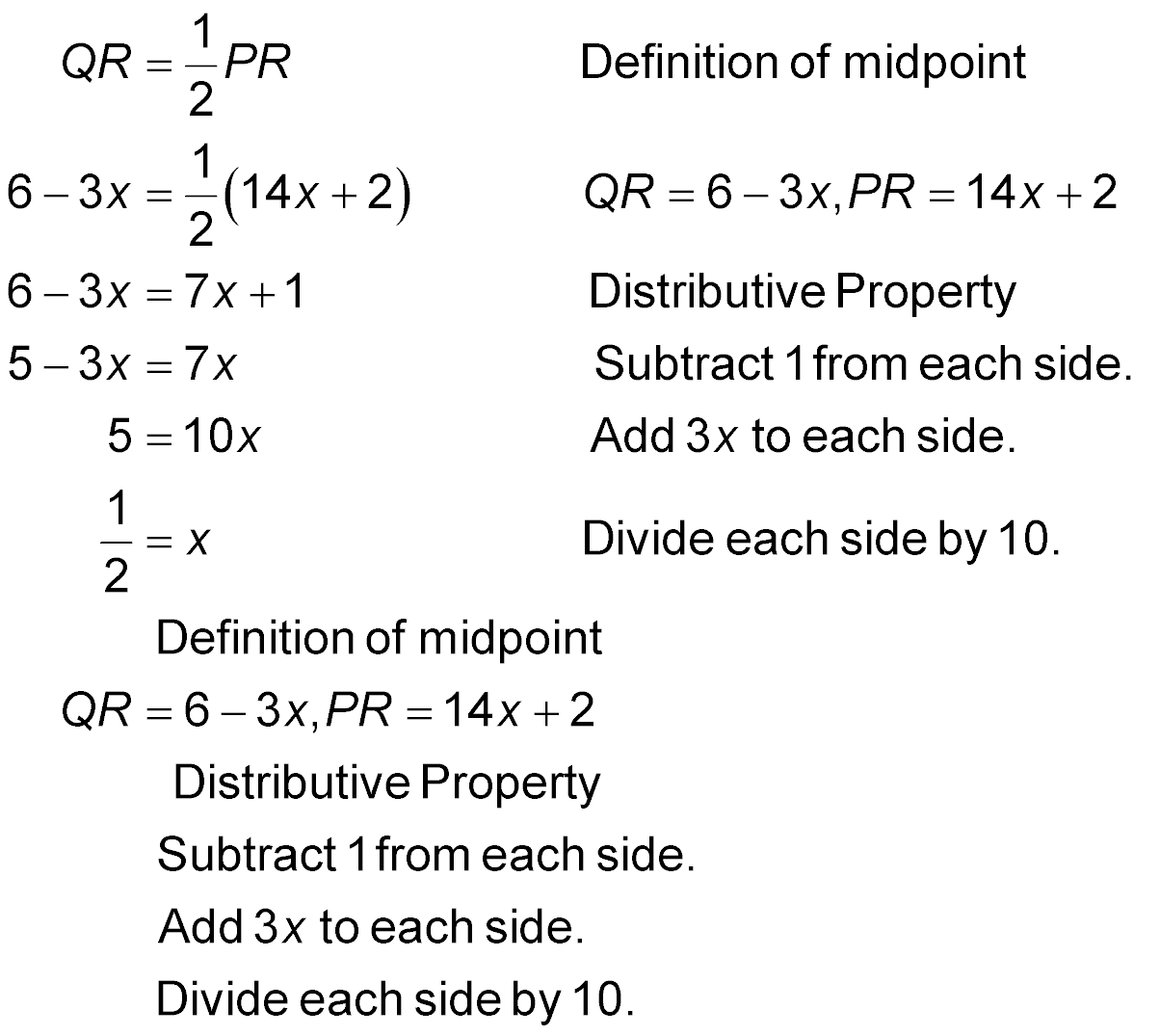 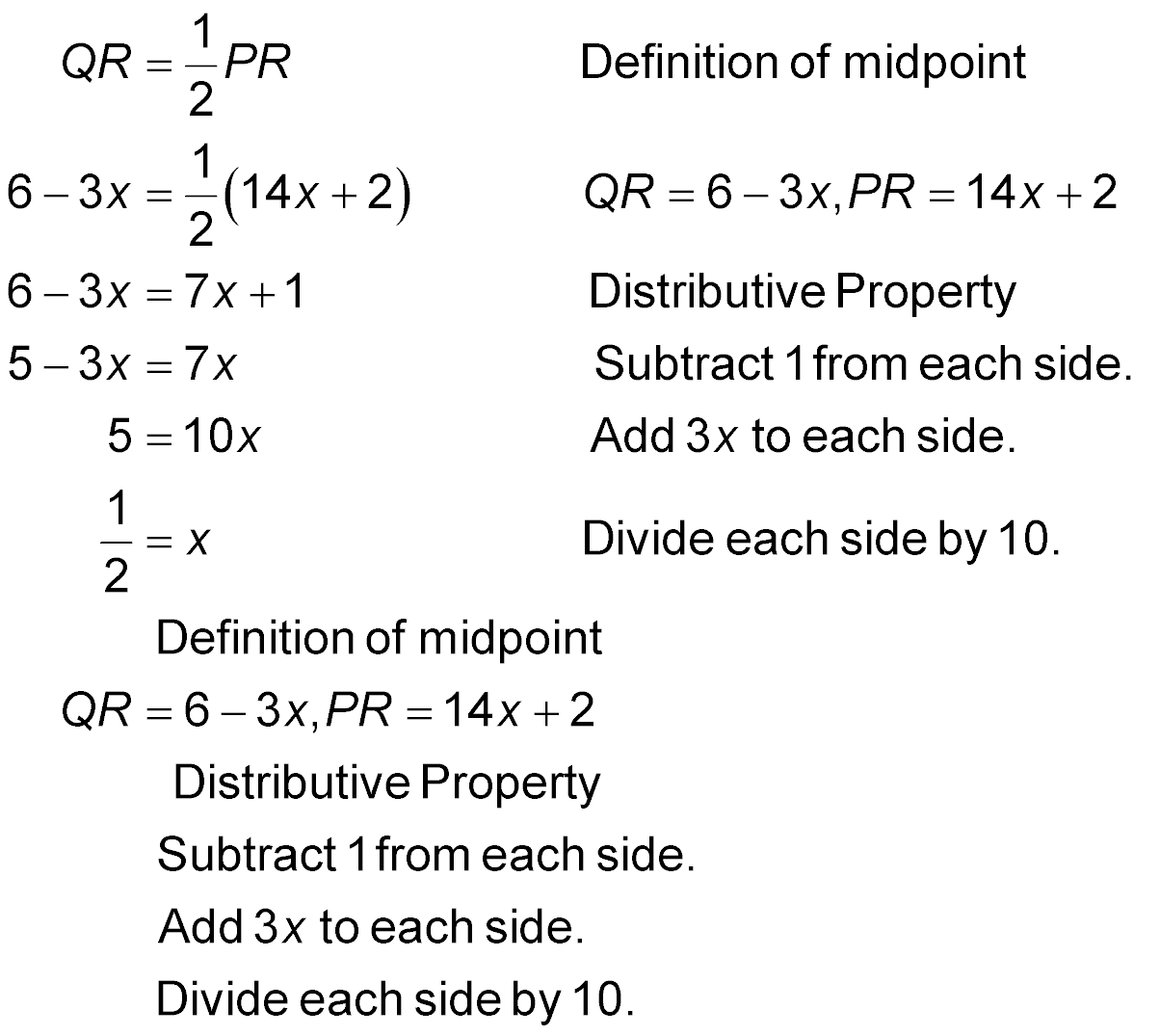 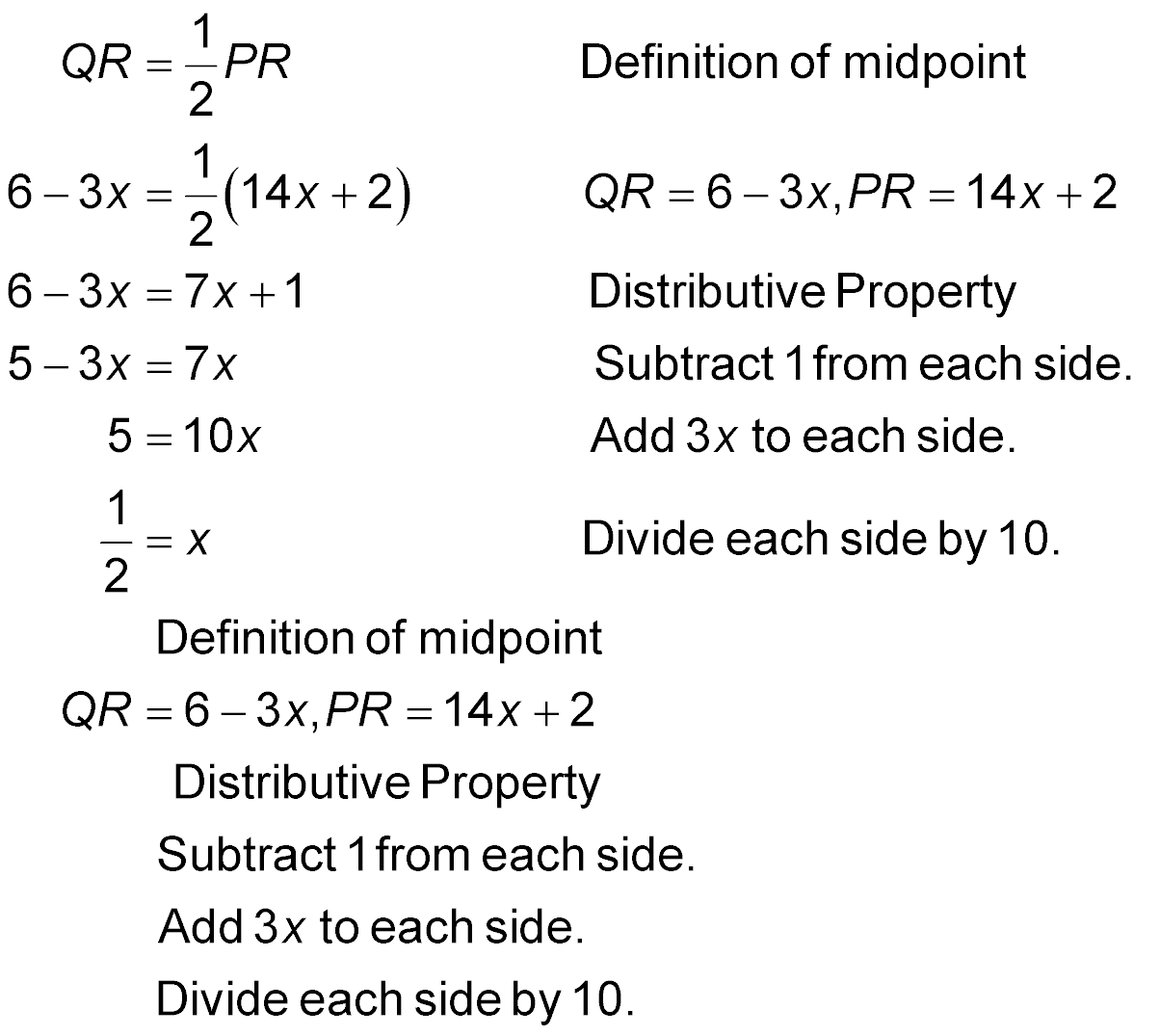 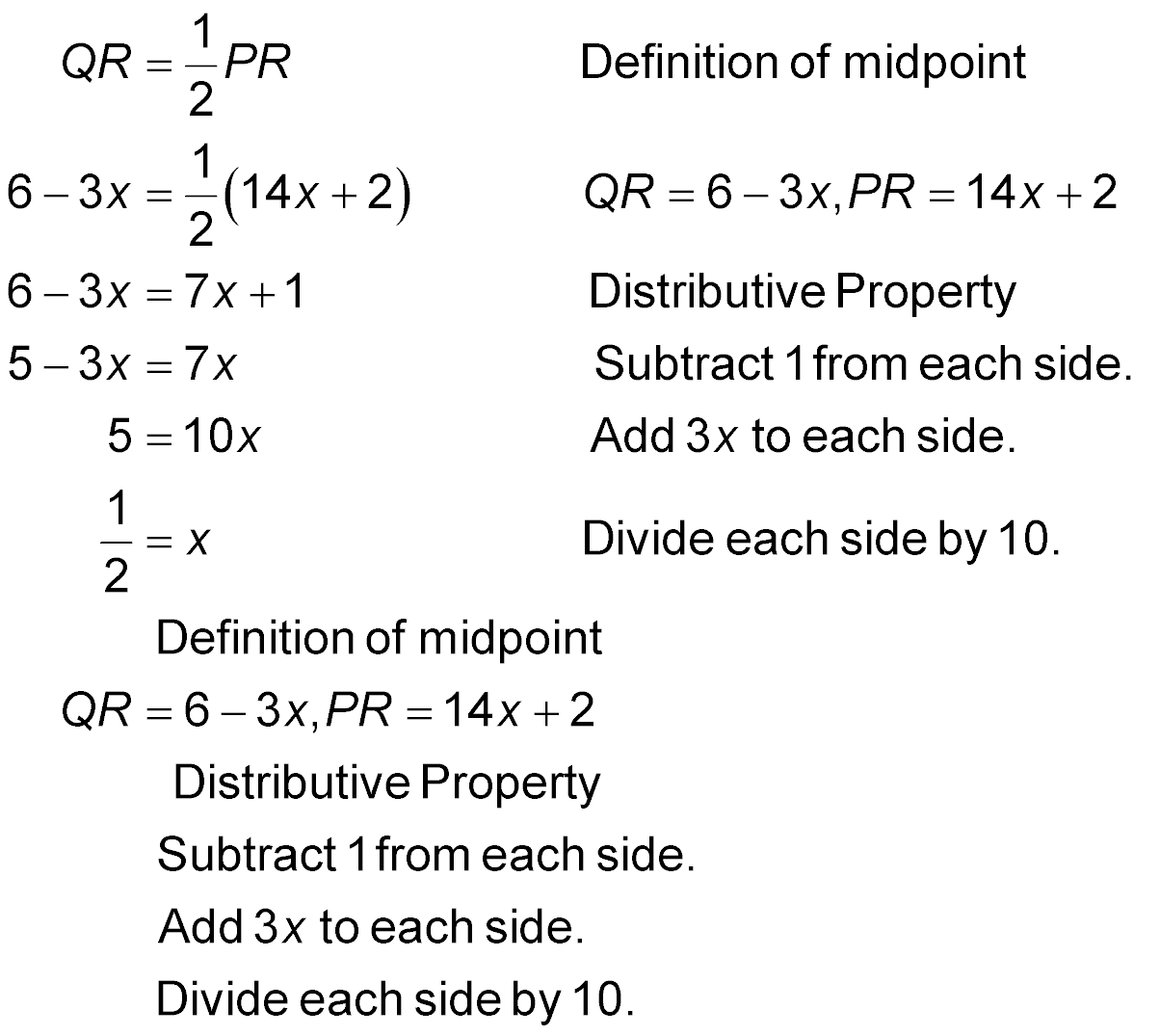 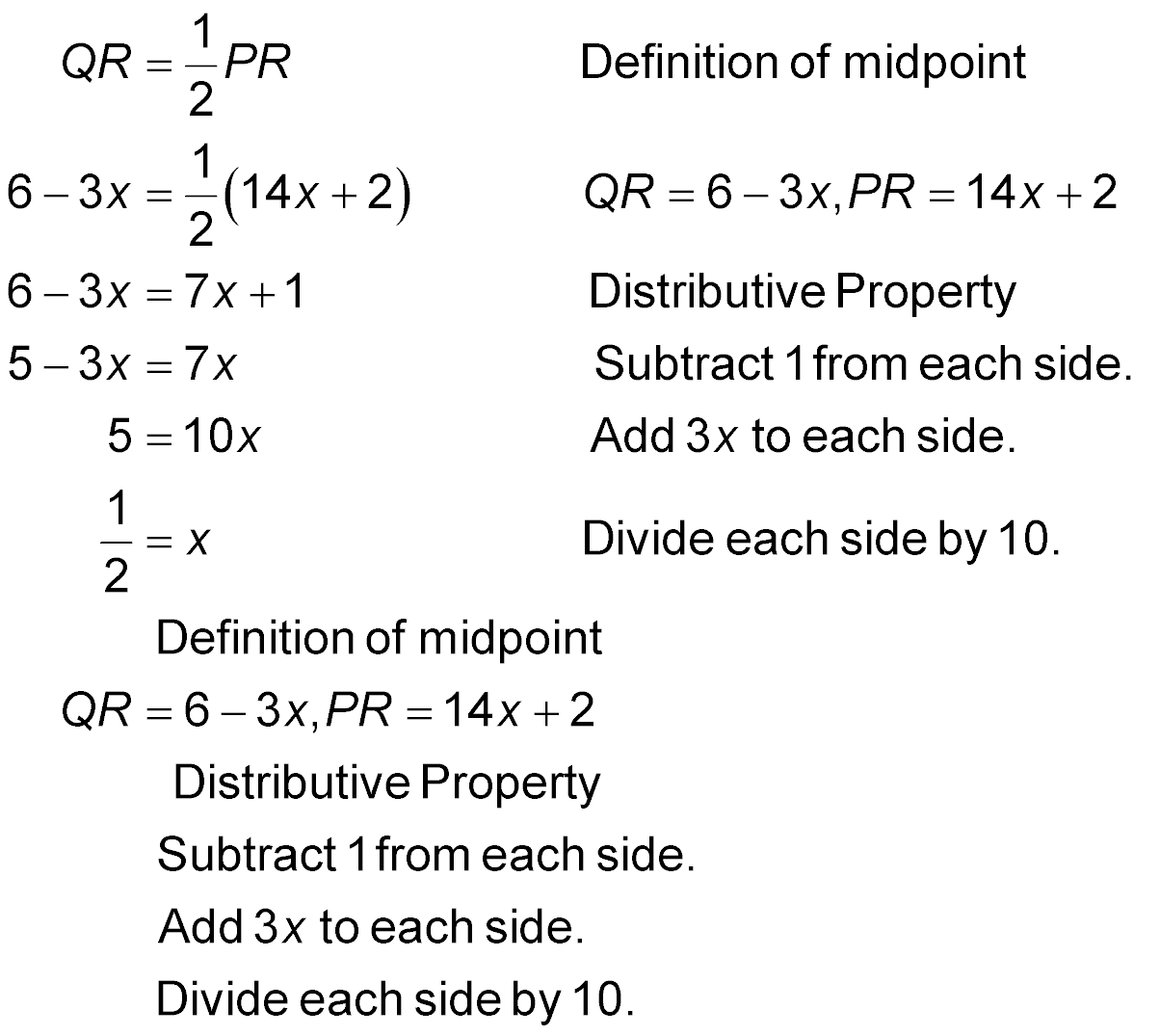 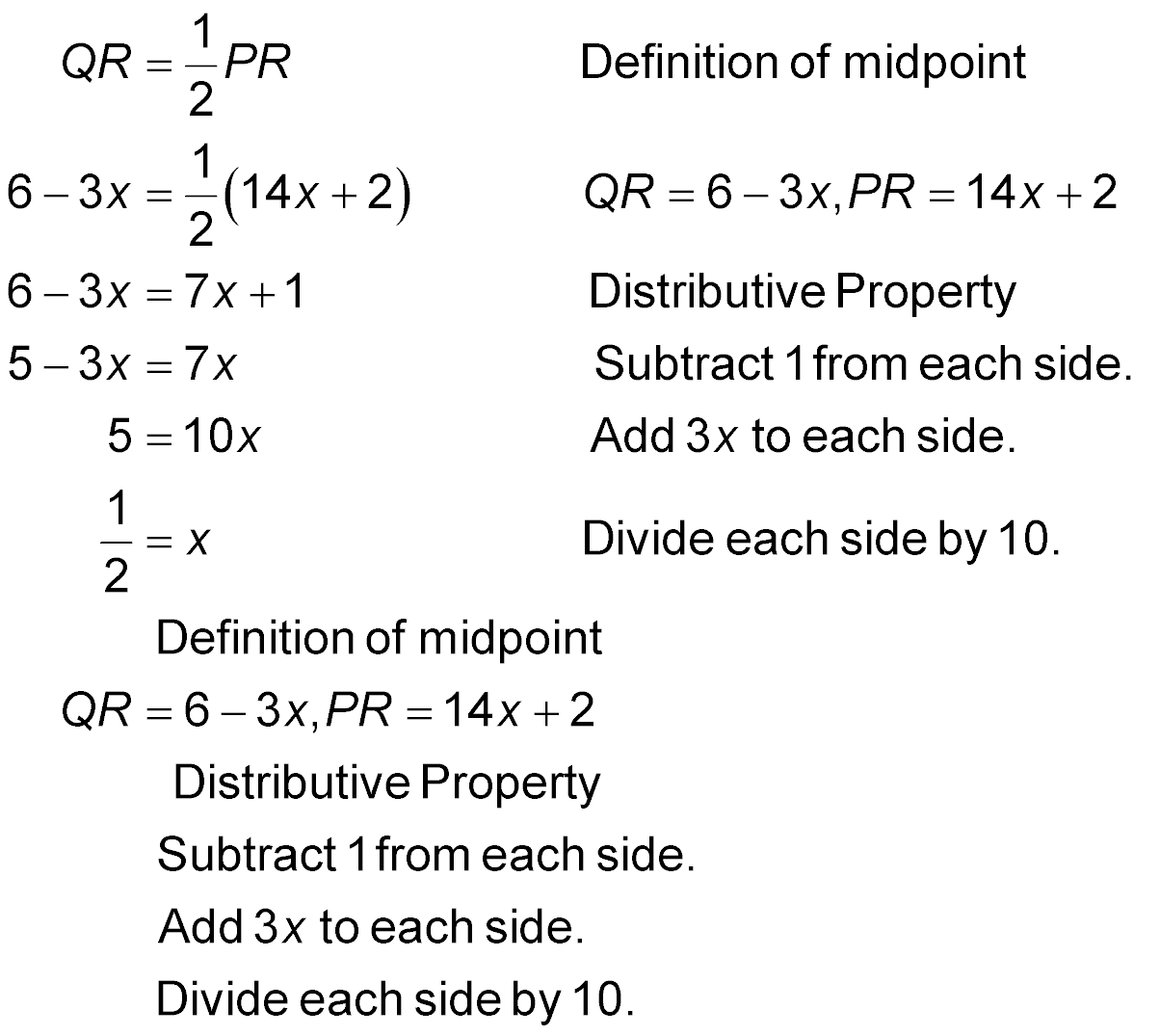 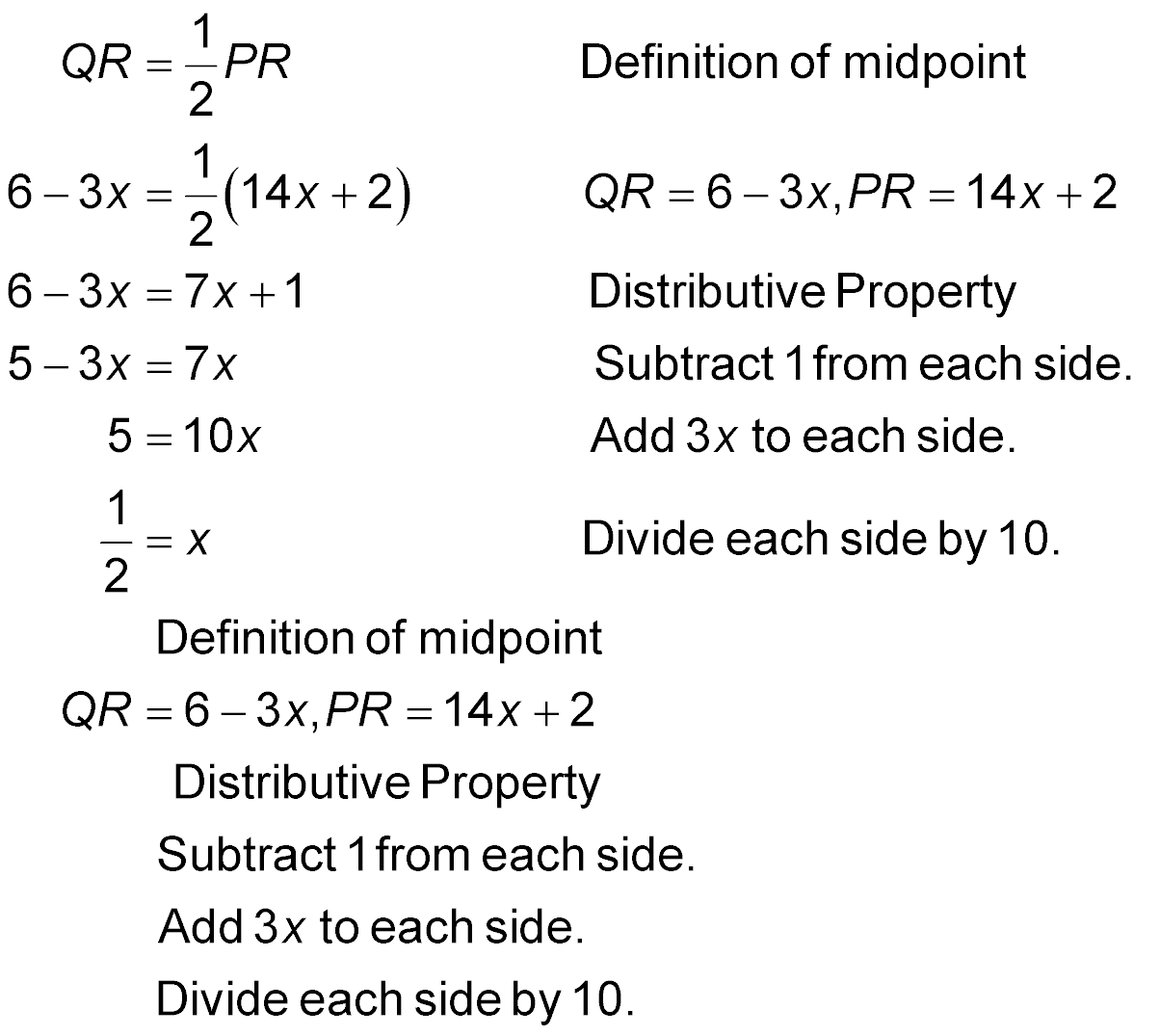 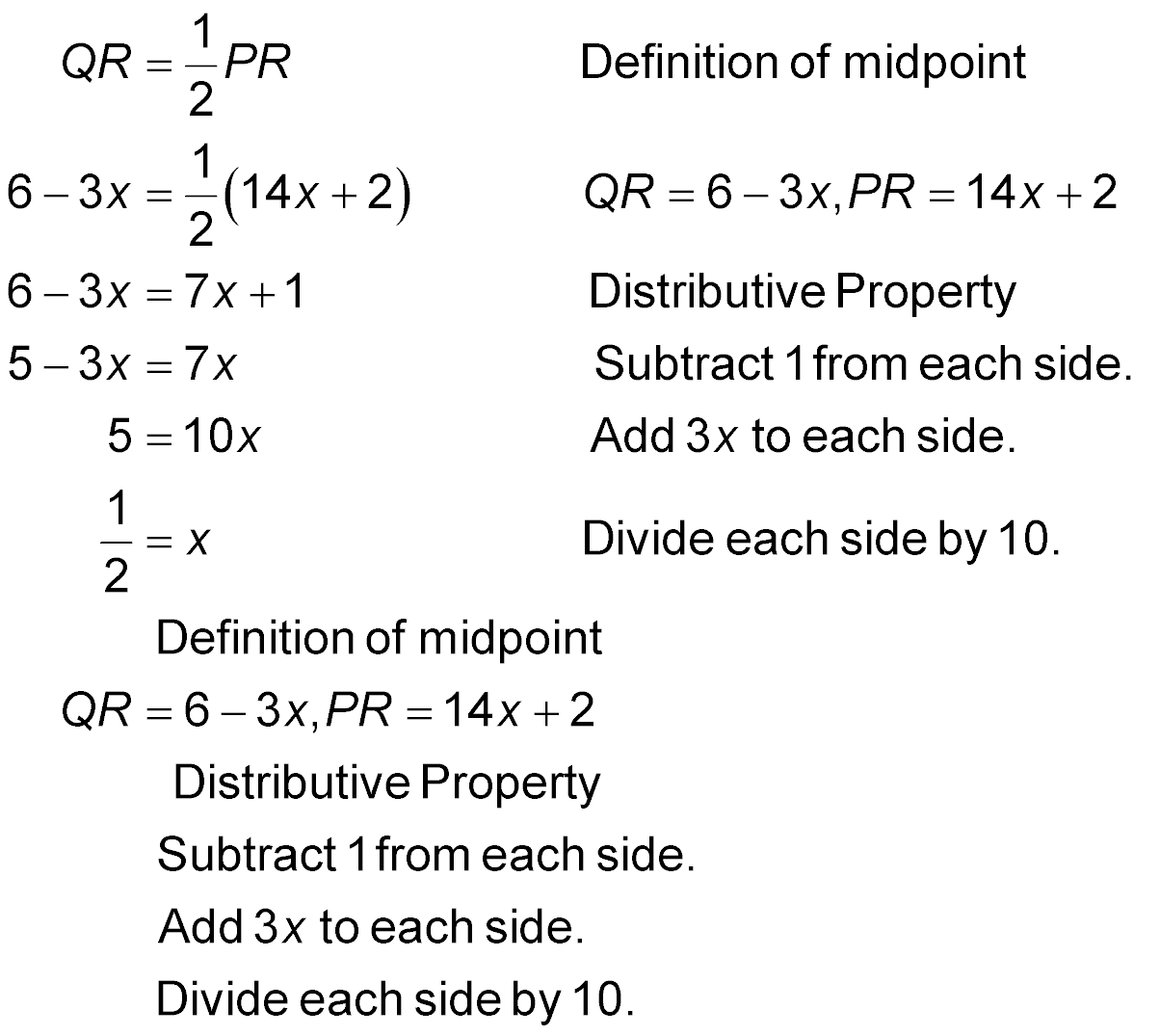 Lesson 3 Ex6
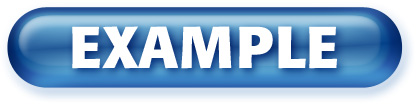 Use Algebra to Find Measures
Use this equation and the algebraic measures to find a value for x.
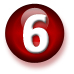 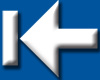 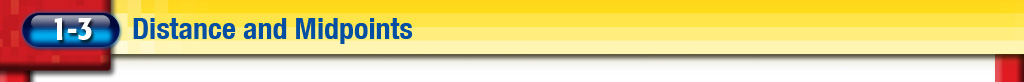 Lesson 3 Ex6
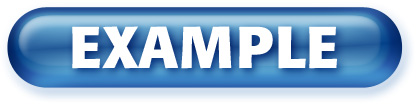 Use Algebra to Find Measures
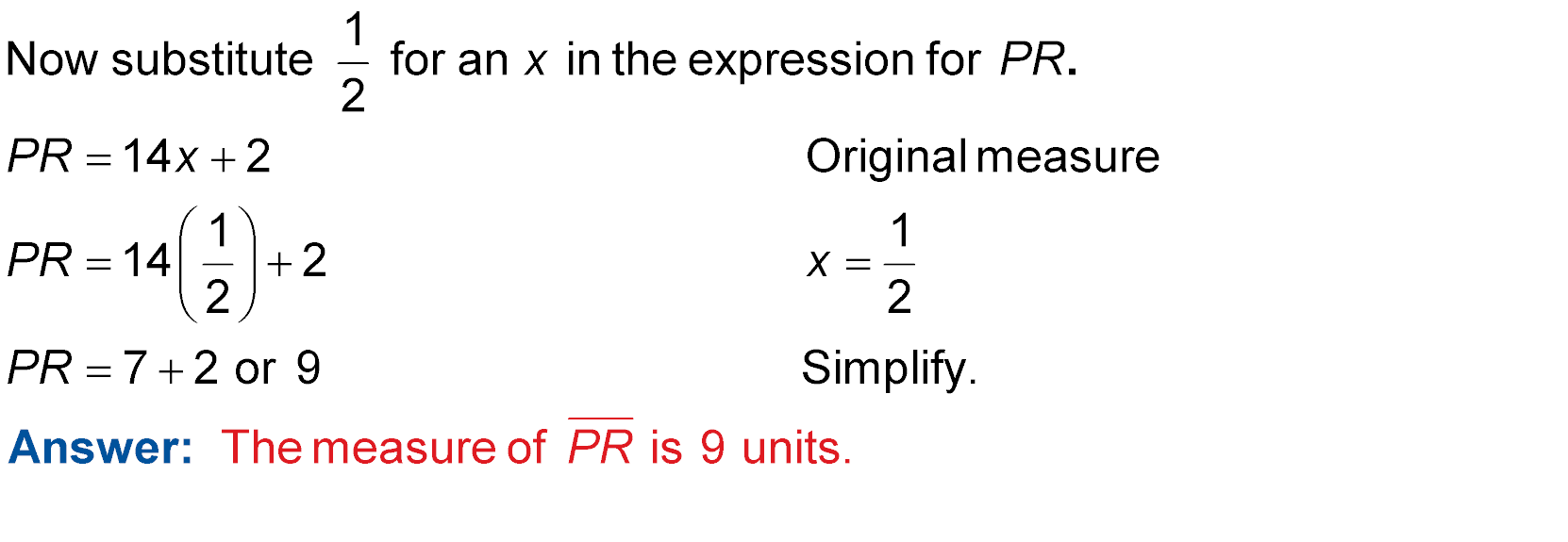 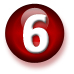 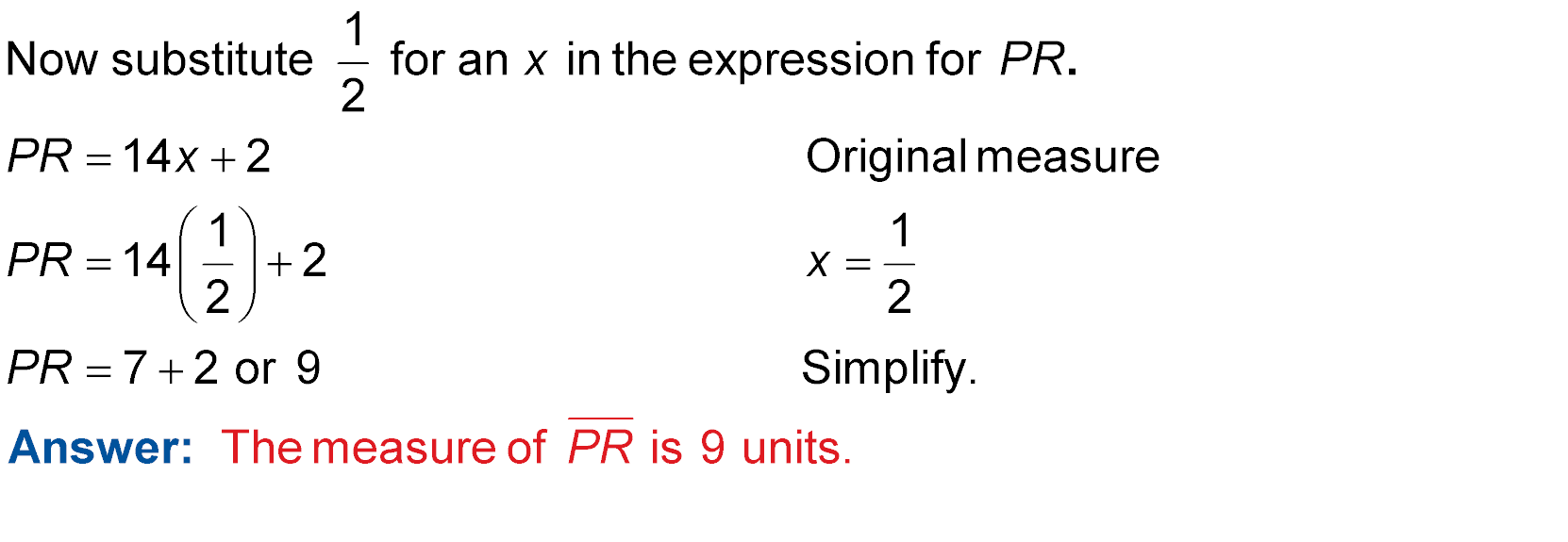 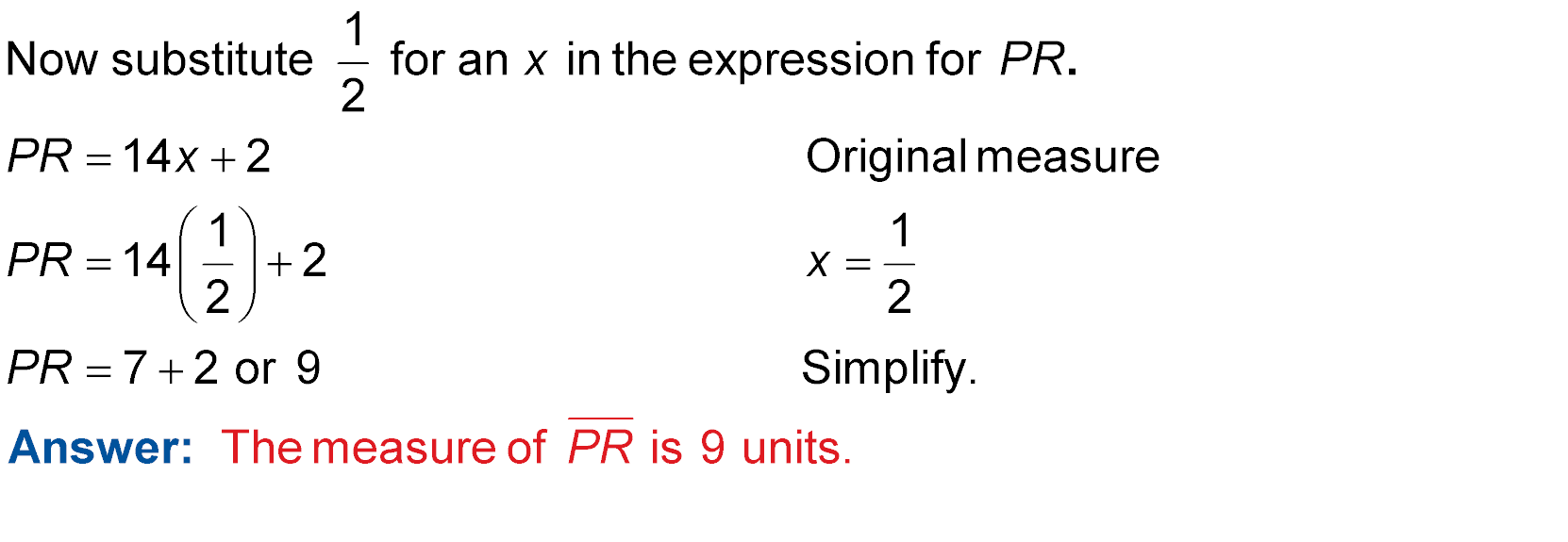 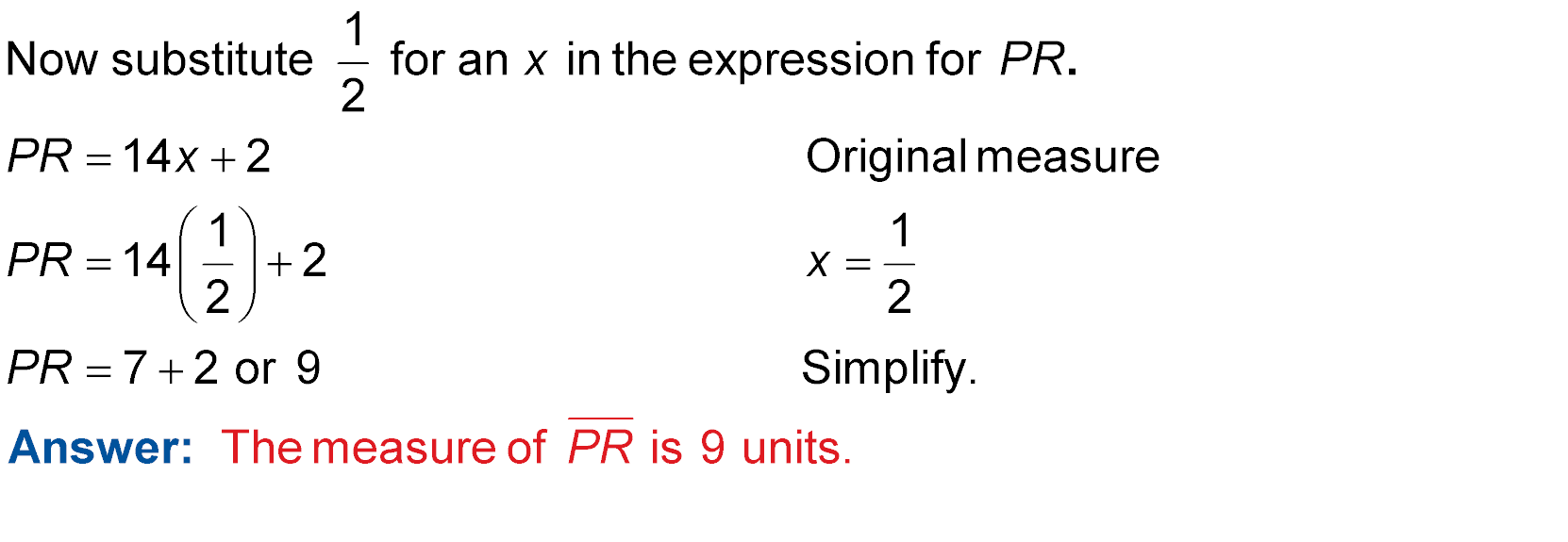 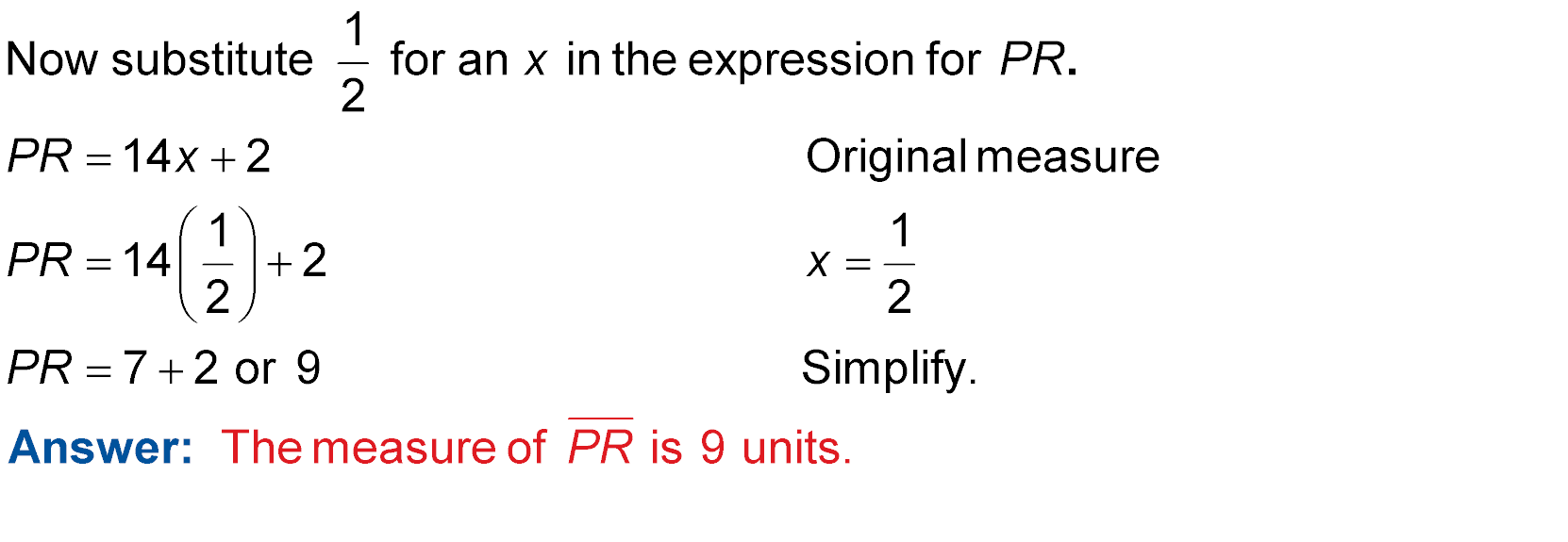 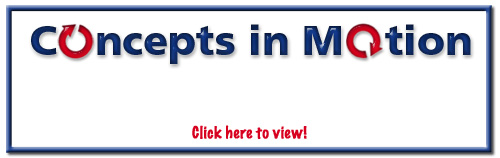 Interactive Lab: Archeology and the Coordinate Plane
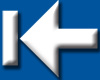 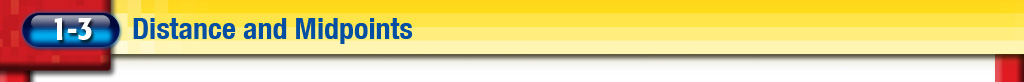 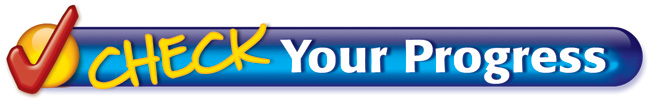 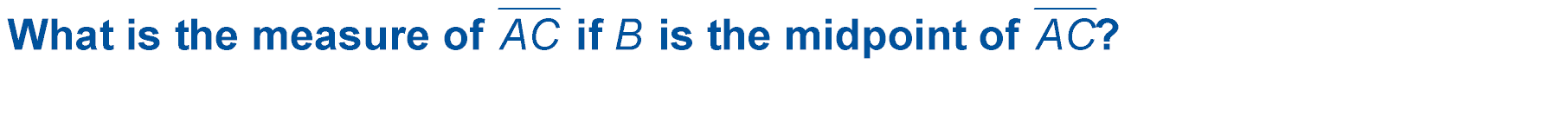 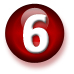 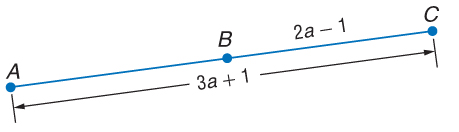 A.	1
B.	3
C.	5
D.	10
A
B
C
D
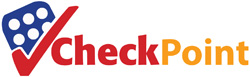 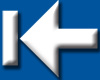 Lesson 3 CYP6